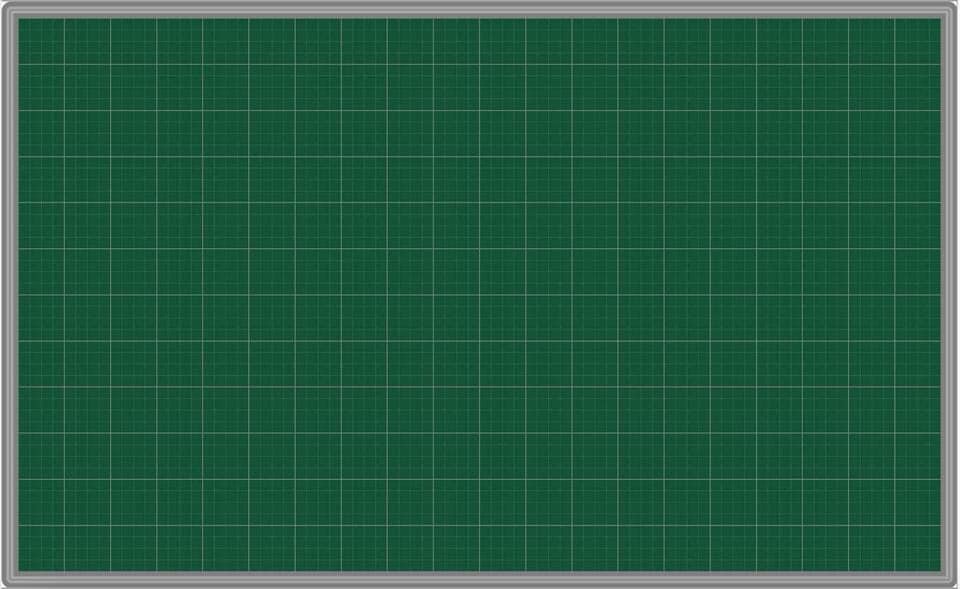 TOÁN
Bài: Mi-li-mét (Tiết 1)
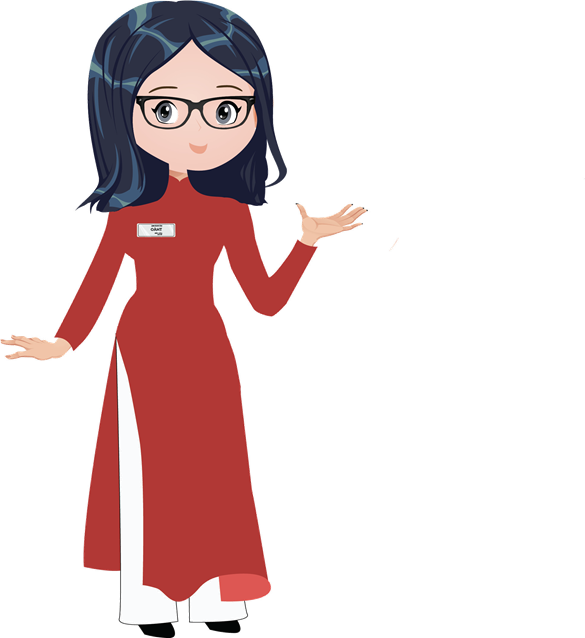 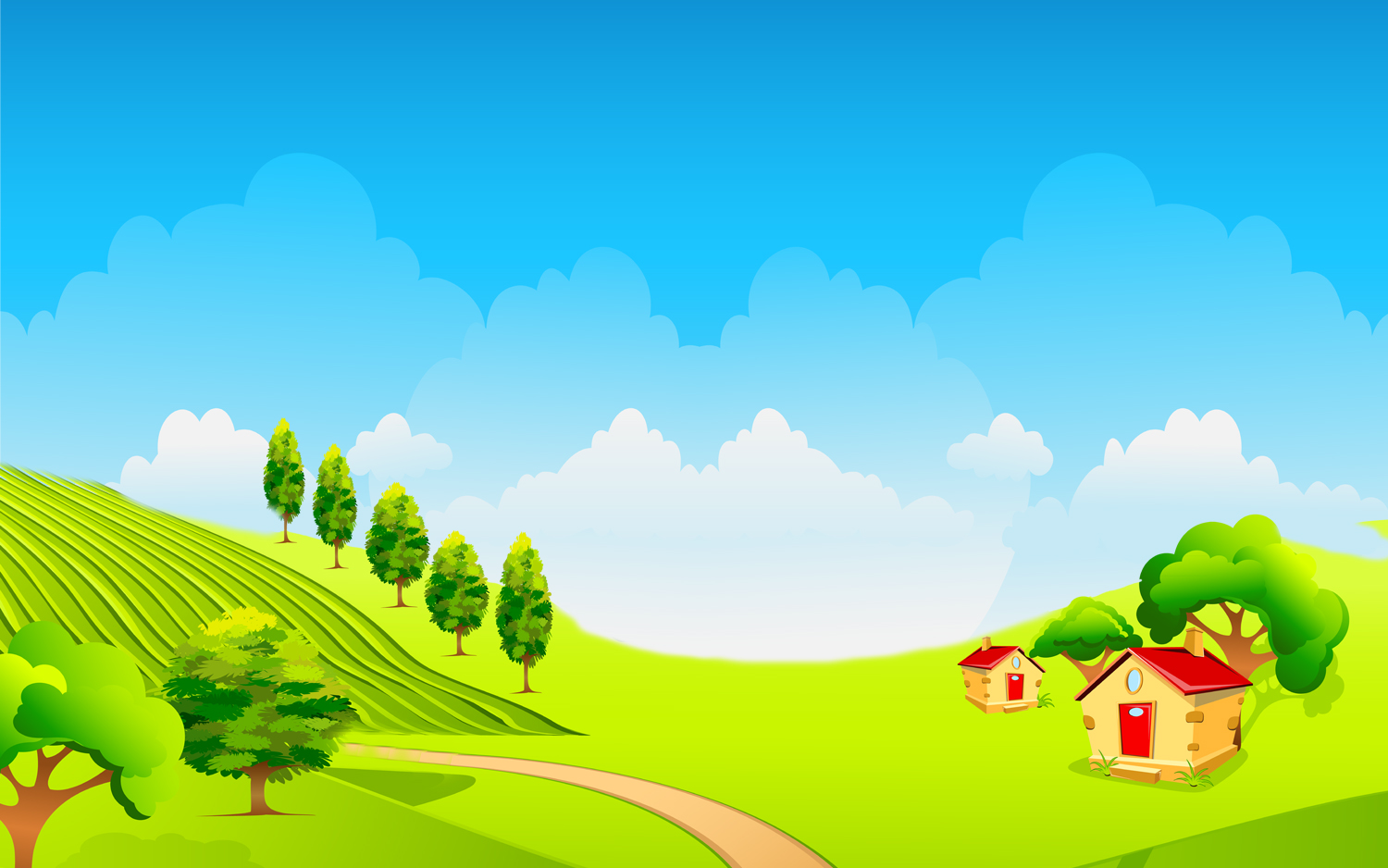 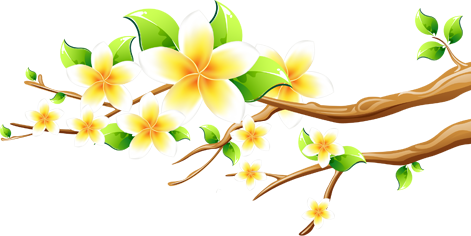 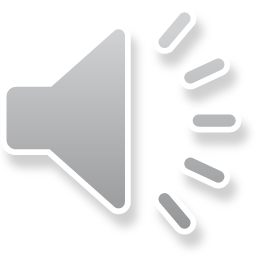 KHỞI ĐỘNG
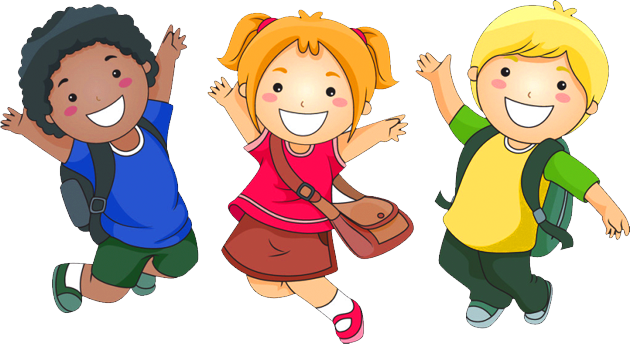 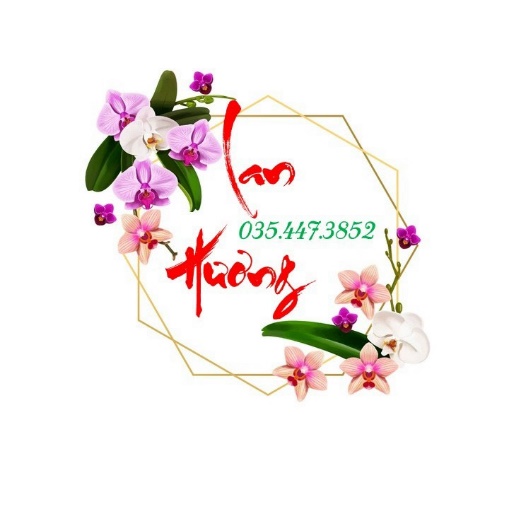 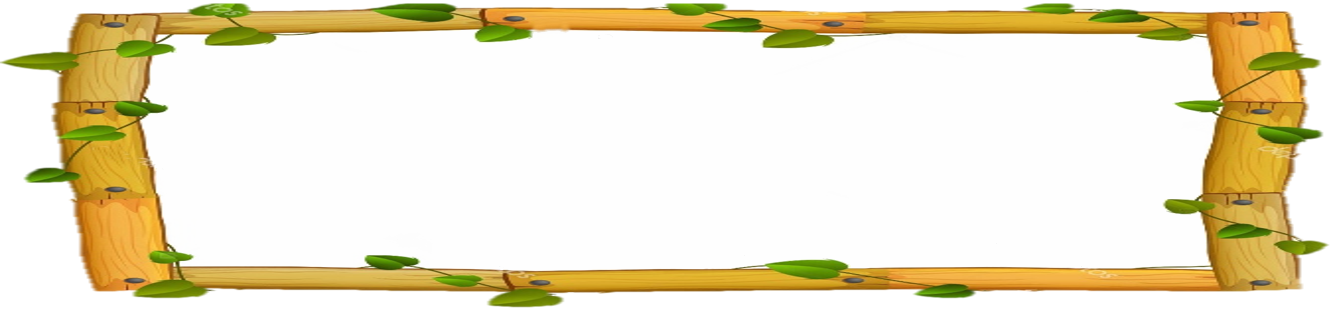 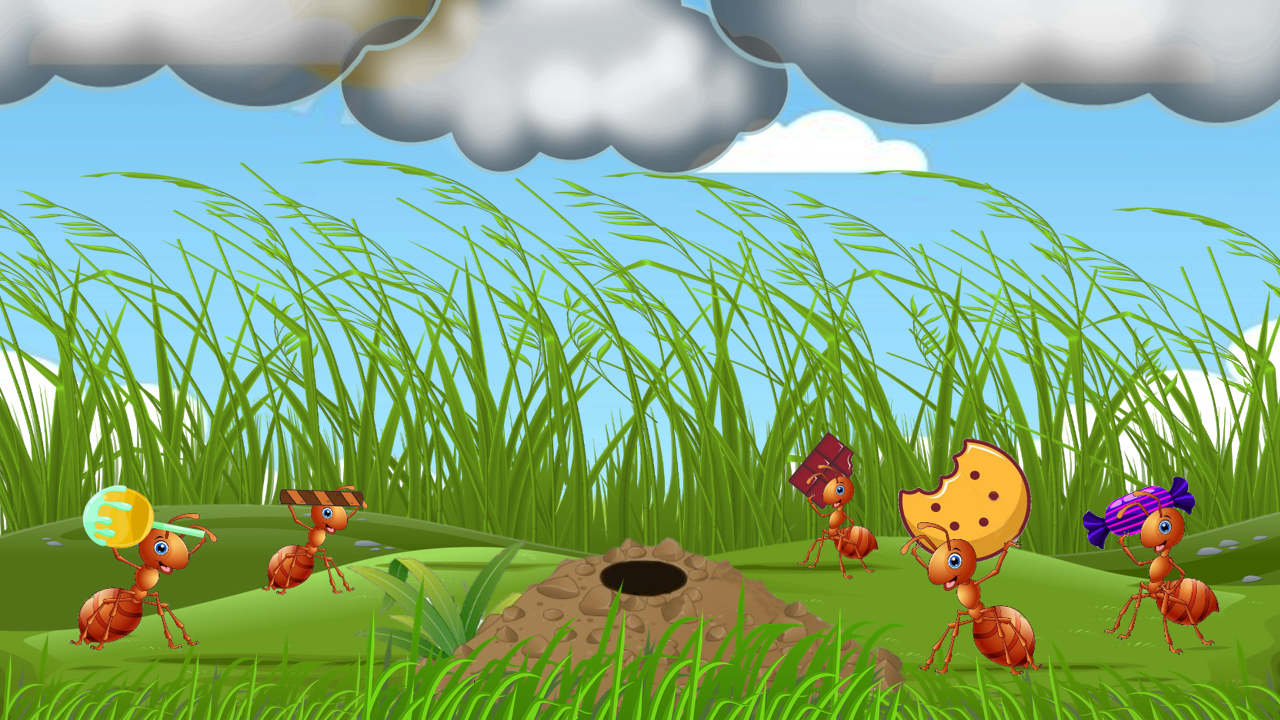 KIẾN VỀ TỔ
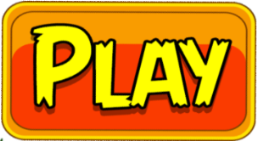 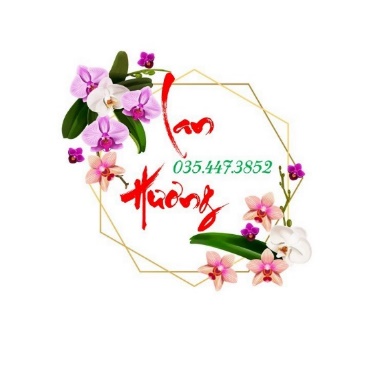 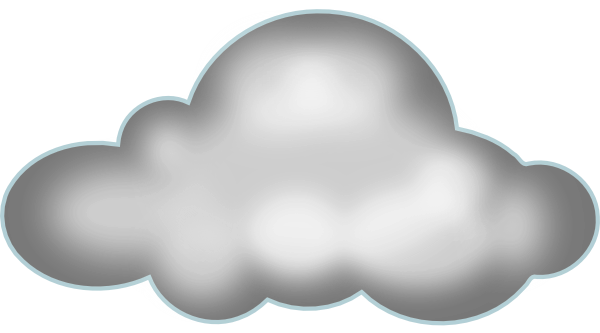 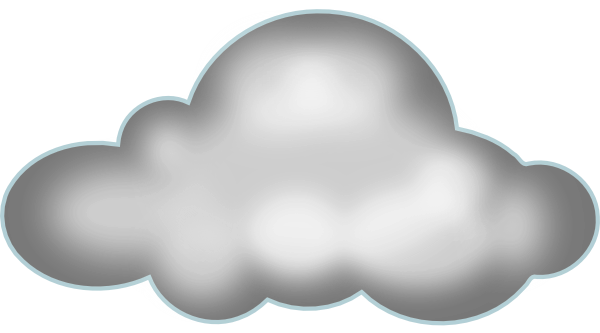 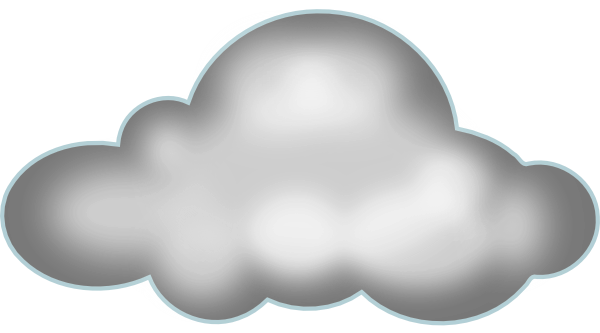 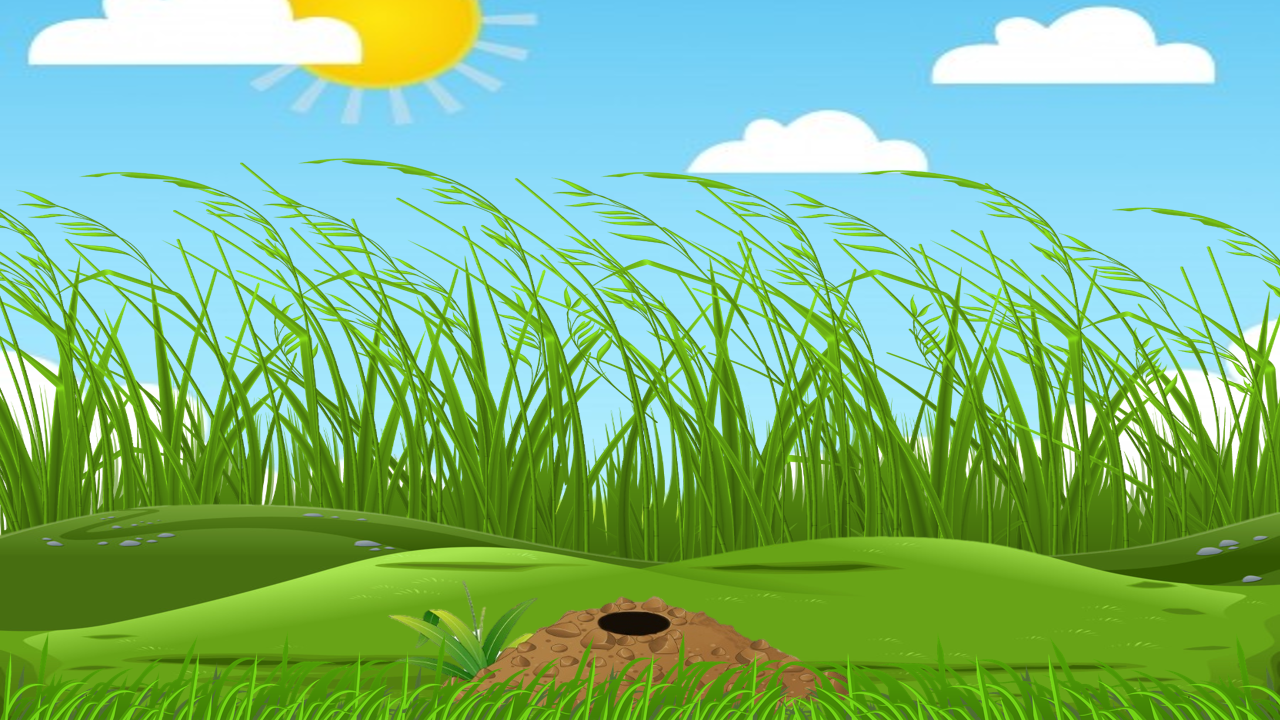 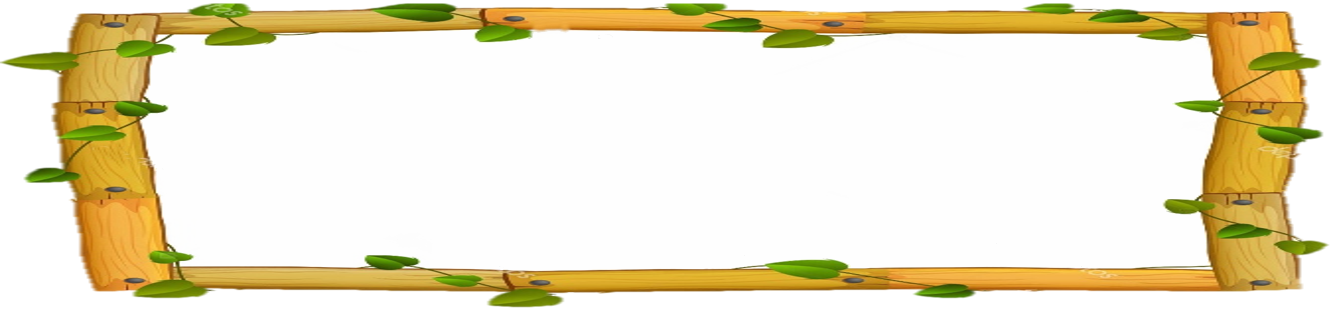 Các con hãy giúp các chú kiến mang thức ăn về tổ trước khi trời mưa 
bằng cách trả lời thật nhanh các câu hỏi nhé!
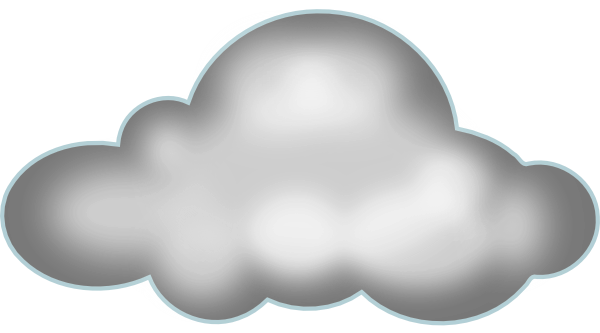 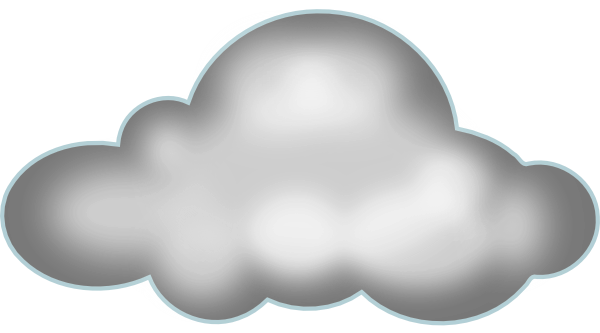 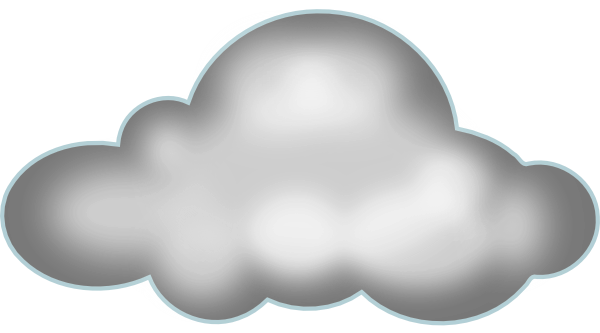 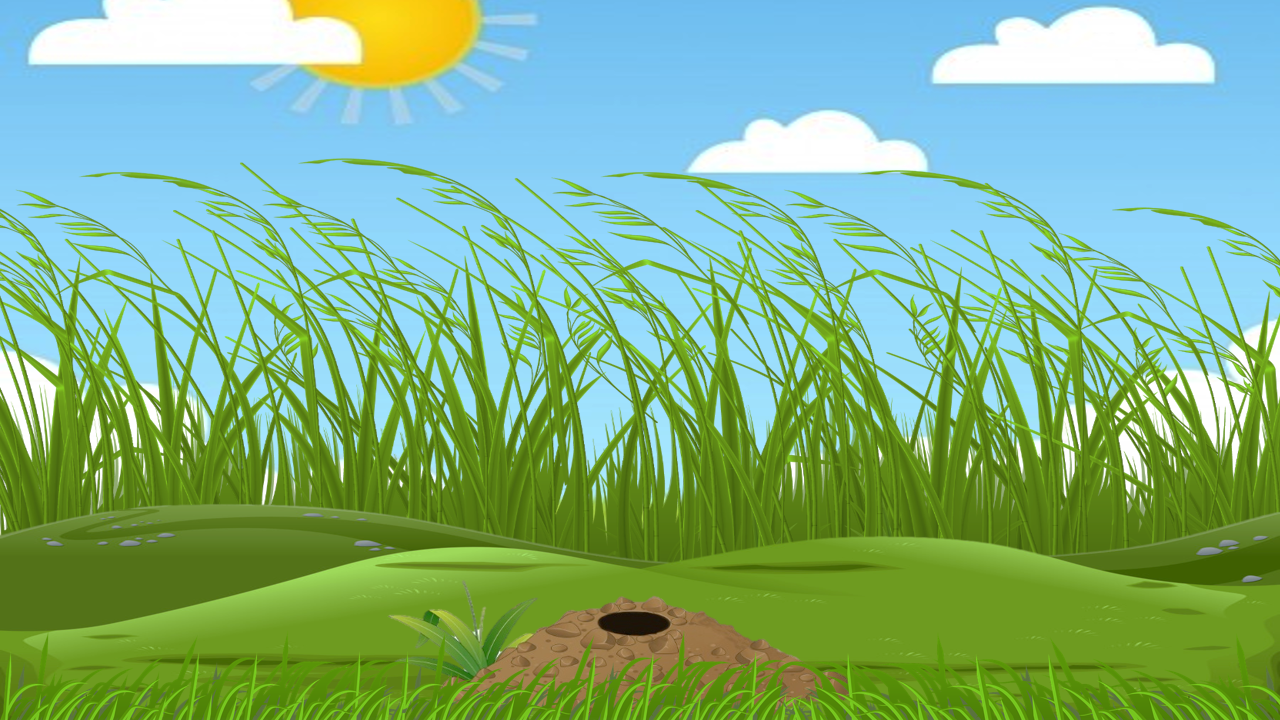 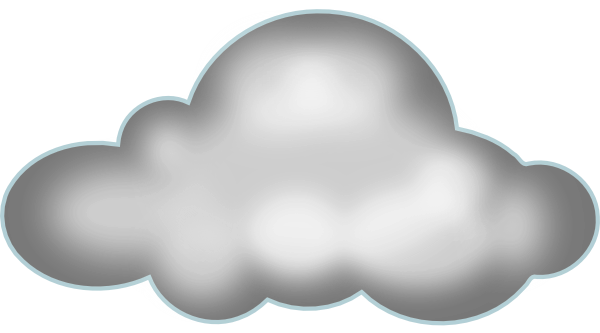 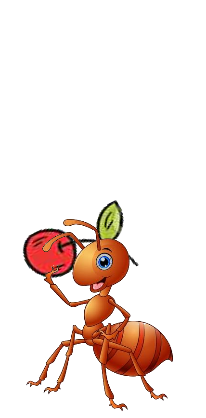 3
1
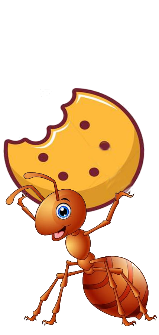 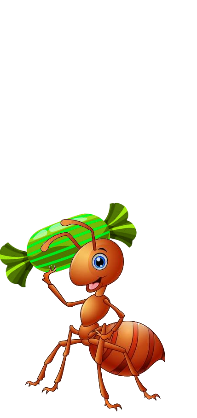 2
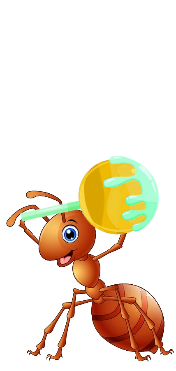 4
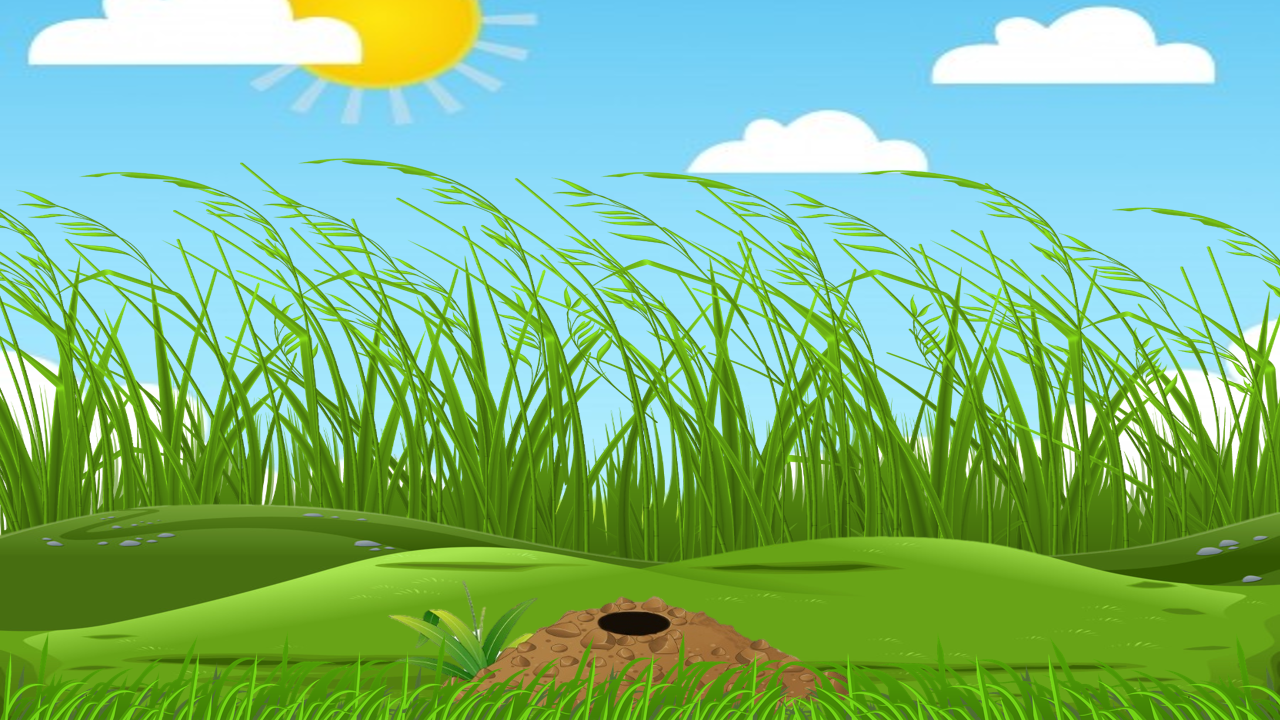 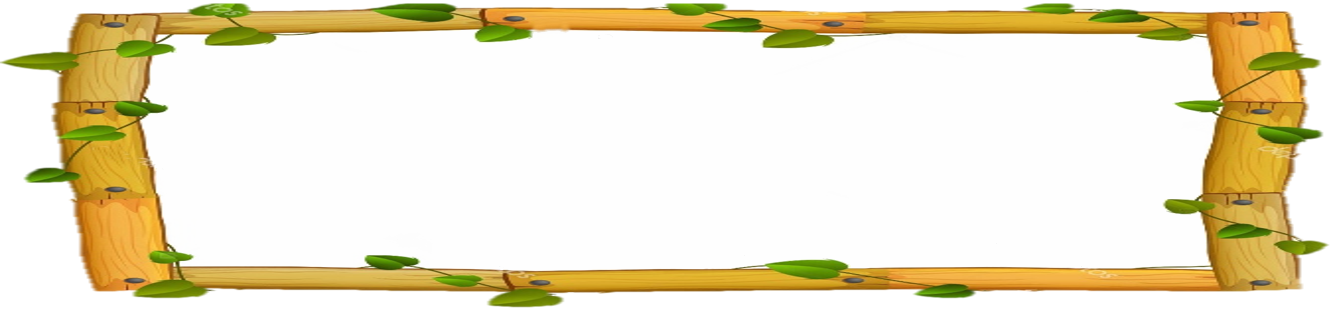 1
Đề - xi – mét viết tắt là:
A. dm
C. m
D. km
B. cm
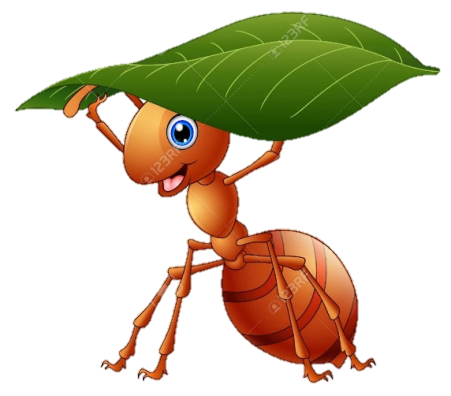 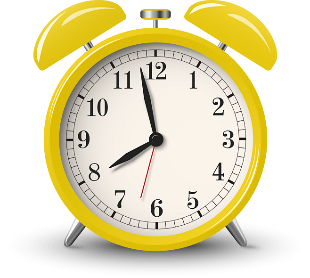 0
5
3
2
4
1
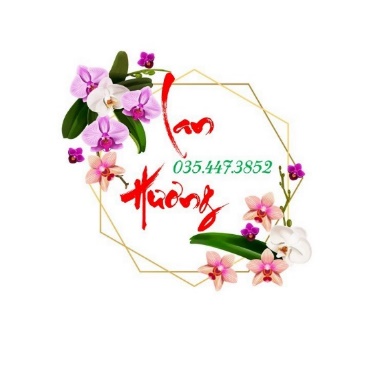 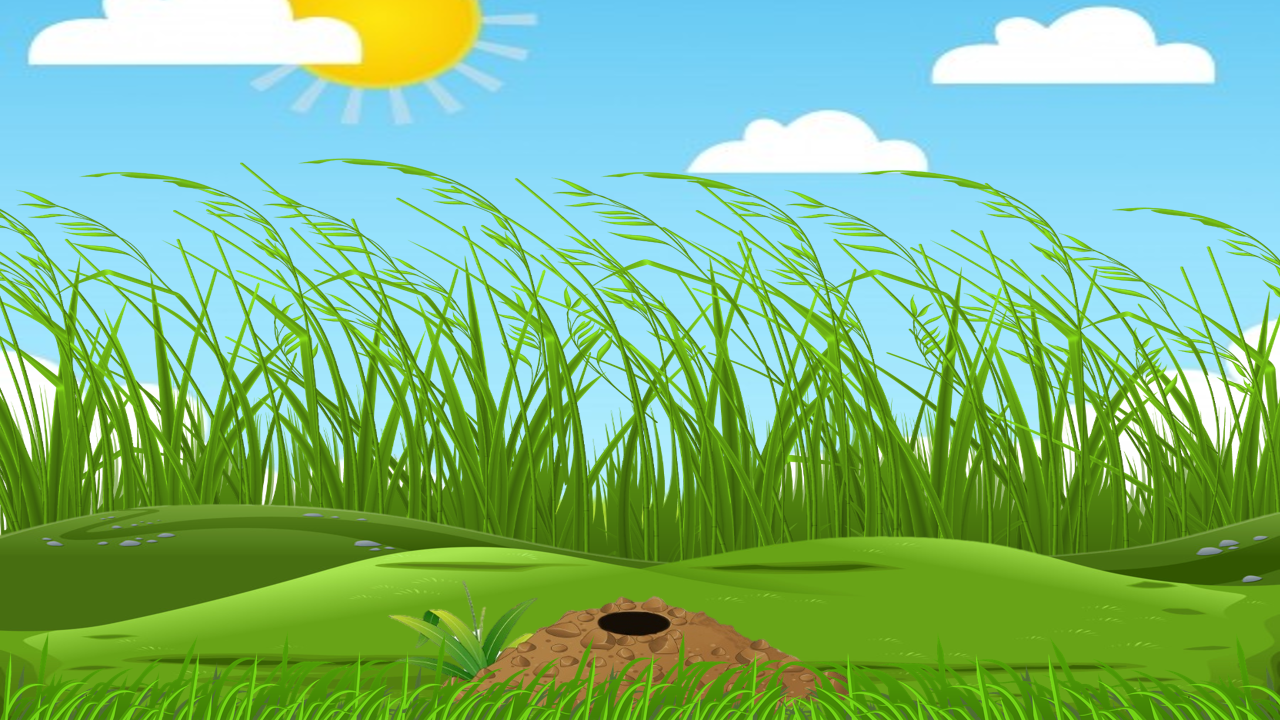 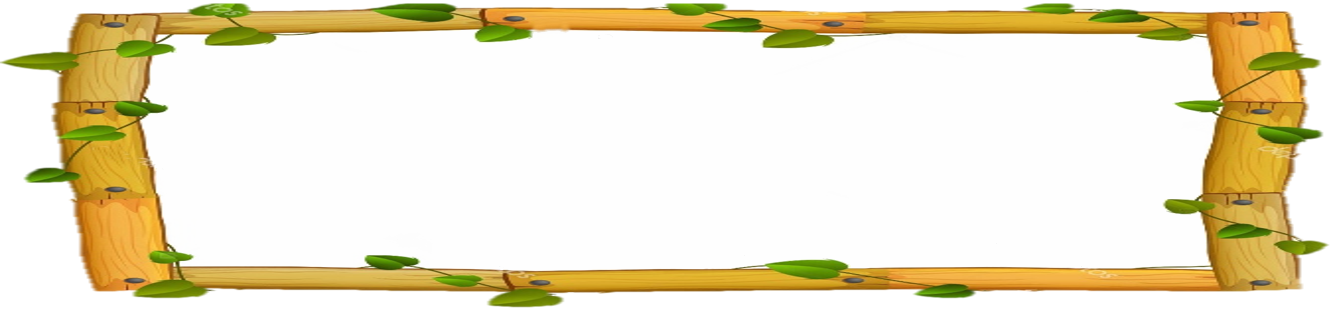 2
1 km = .?. m
C. 0
A. 10
D. 1000
B. 100
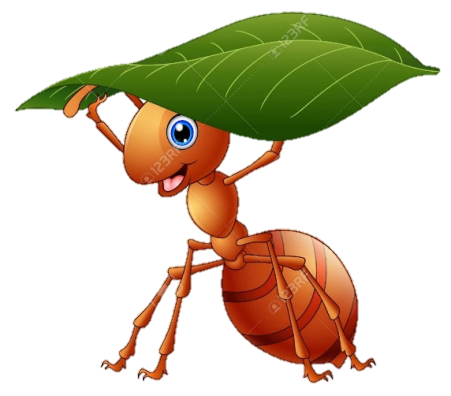 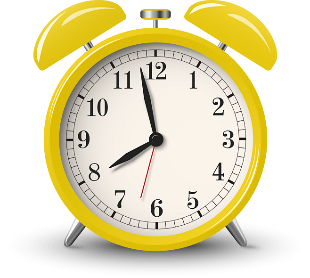 0
5
3
2
4
1
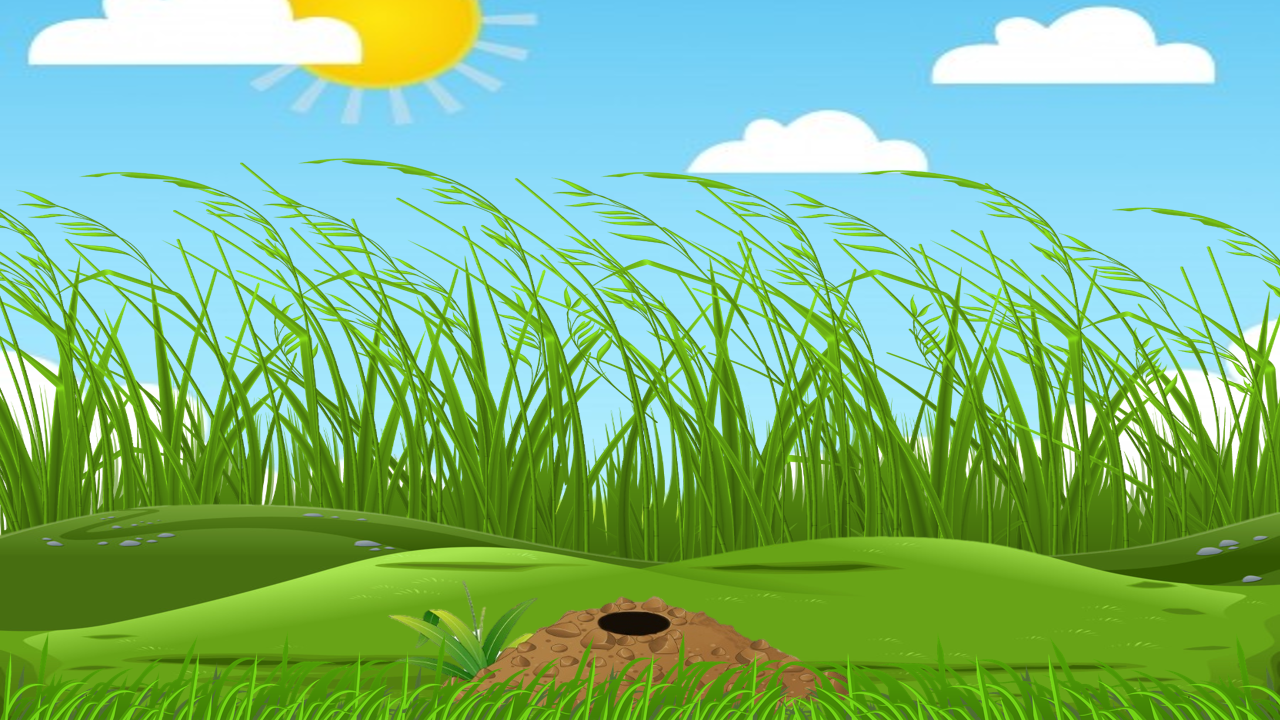 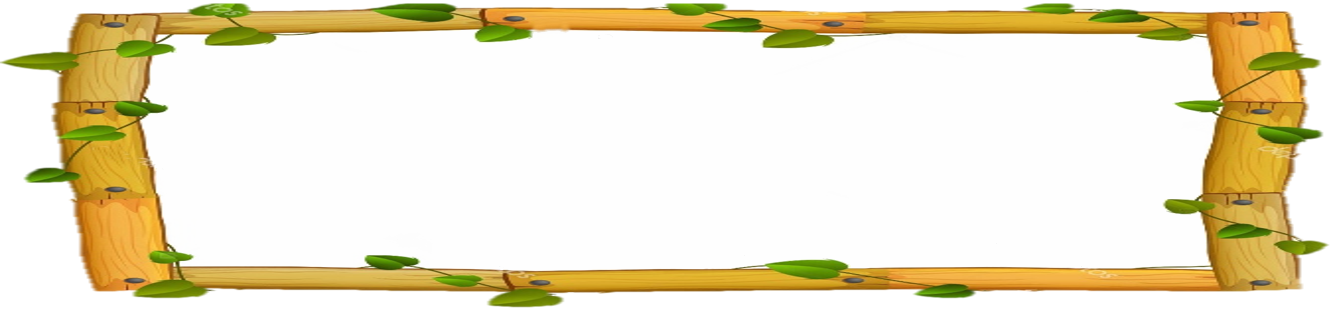 3
6 cm + 3 cm = .?. cm
C. 3
A. 6
D. 9
B. 10
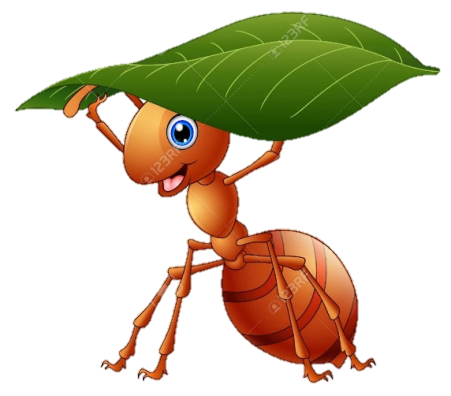 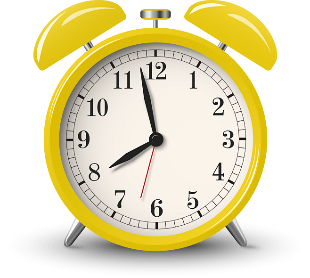 0
5
3
2
4
1
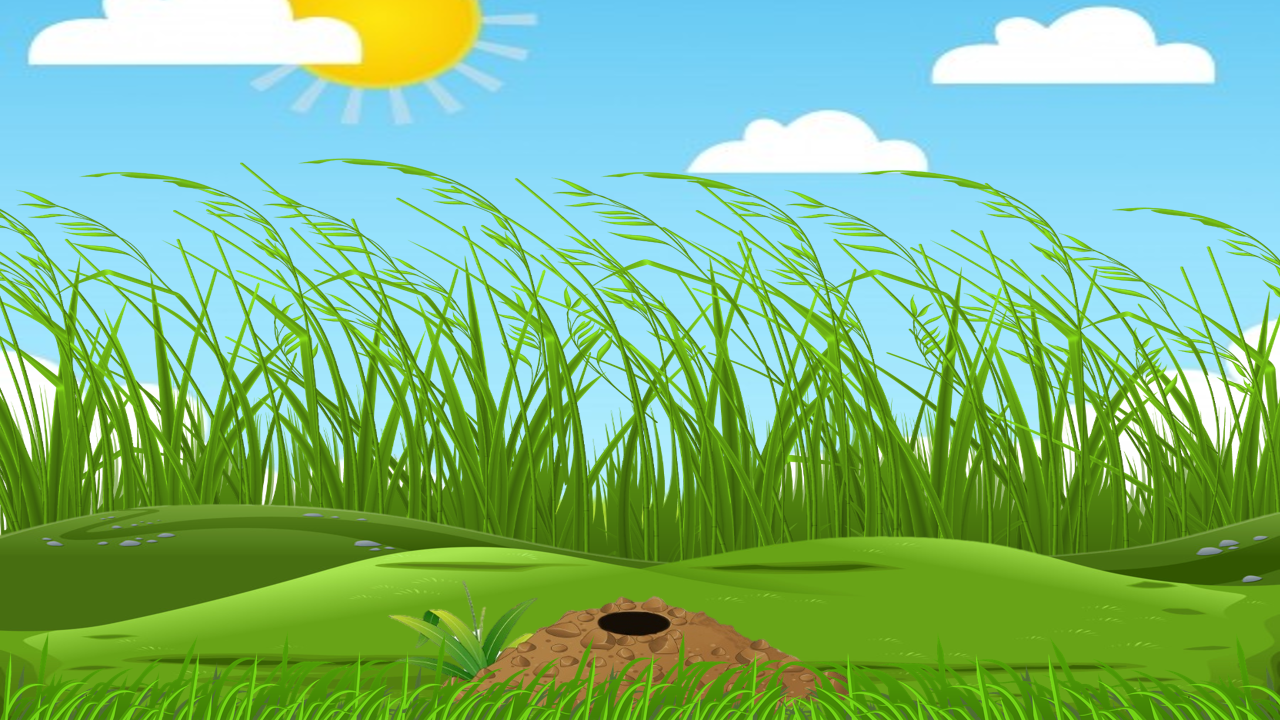 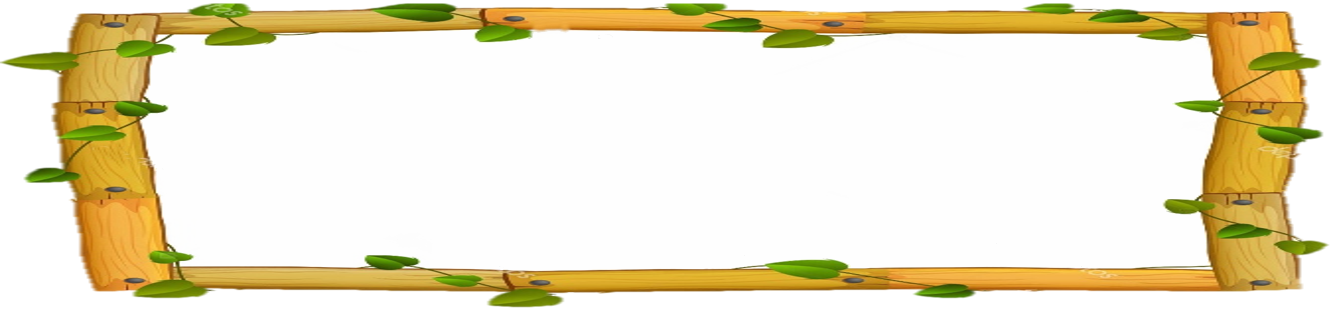 4
6 cm + 3 cm = .?. cm
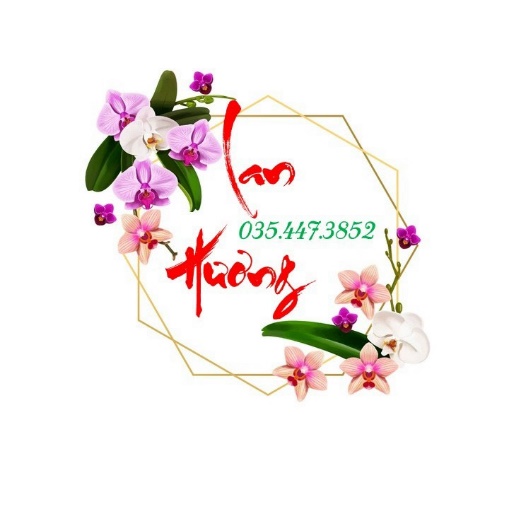 C. 3
A. 6
D. 9
B. 10
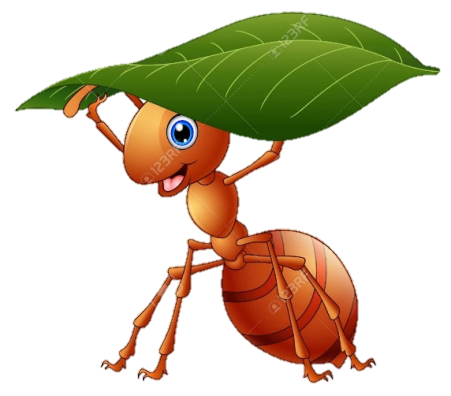 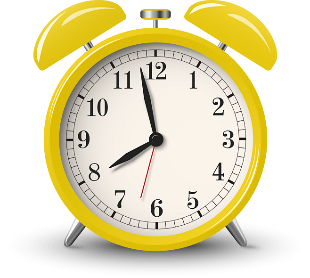 0
5
3
2
4
1
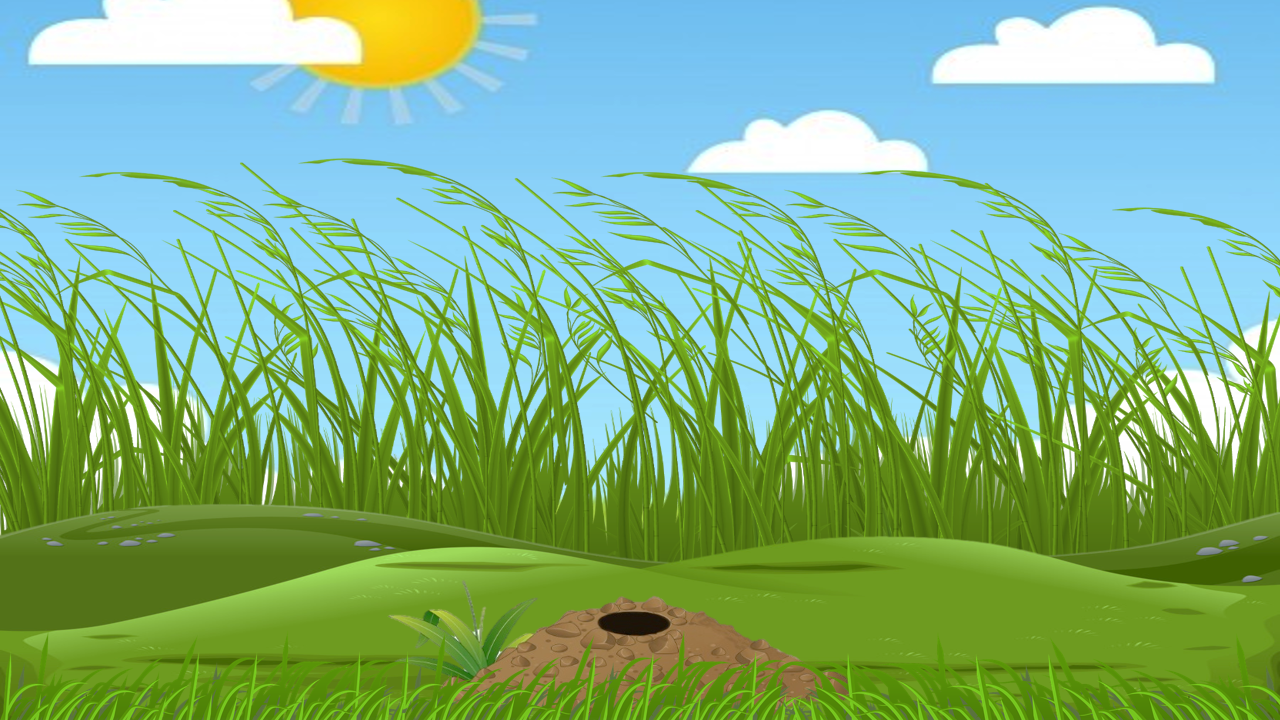 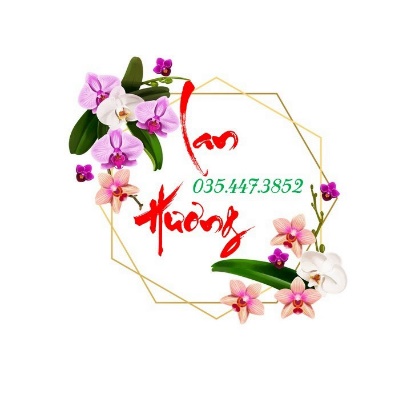 Đó là đơn vị 
mi - li - mét
Là có đơn vị đo độ dài nhỏ hơn 
xăng - ti - mét.
Đơn vị đo độ dài nhỏ hơn cm là đơn vị gì?
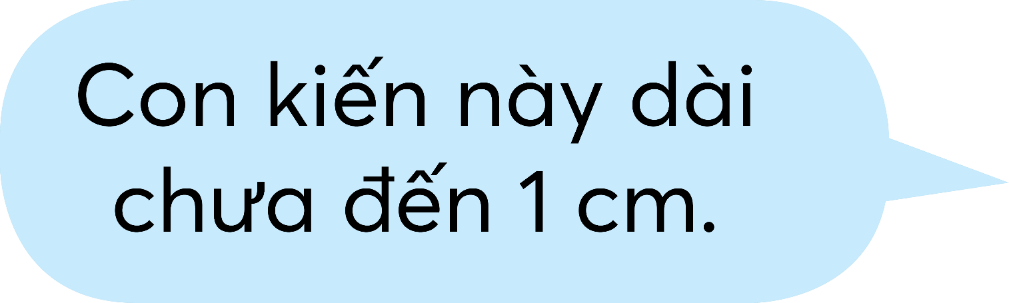 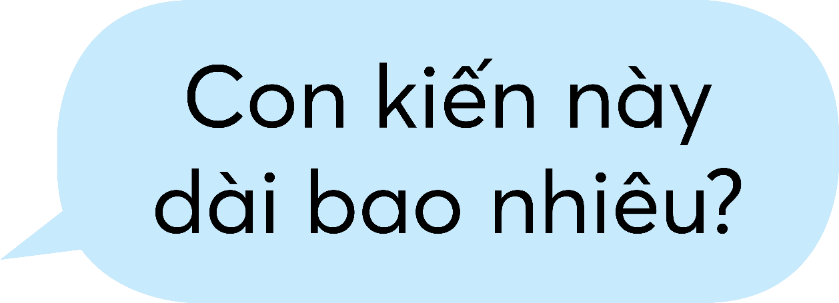 Là sao mình chưa hiểu
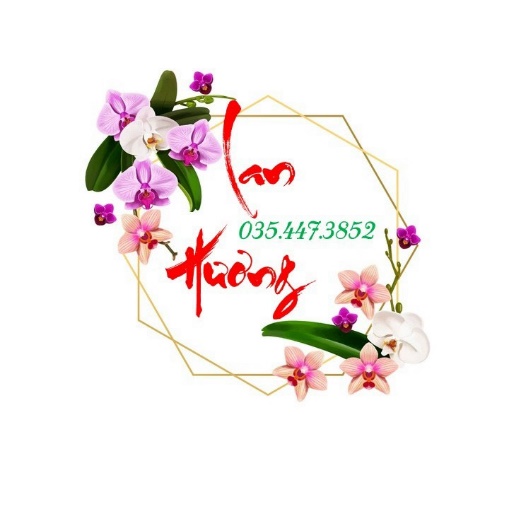 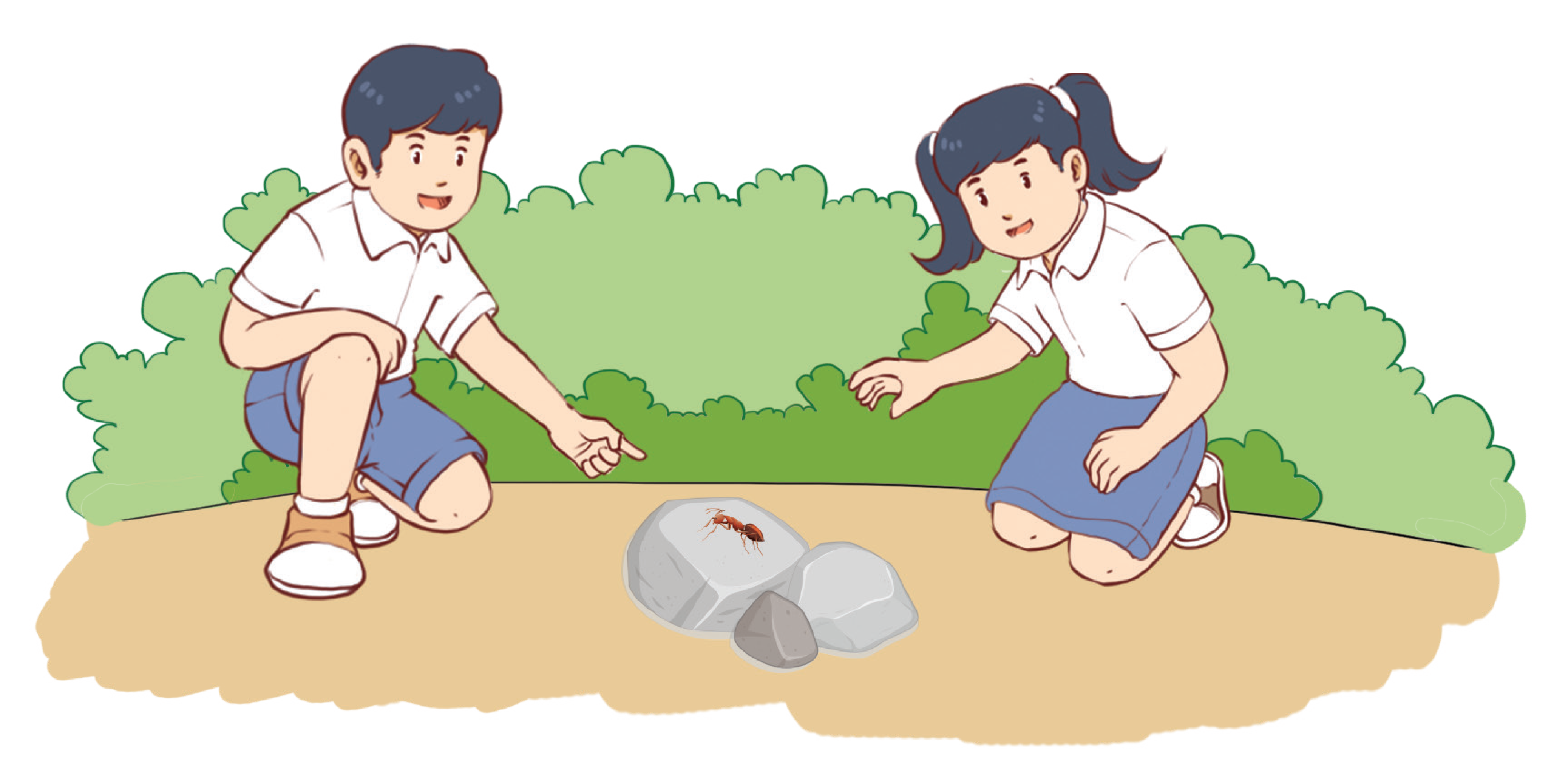 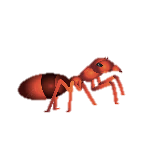 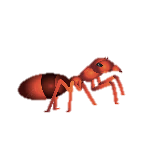 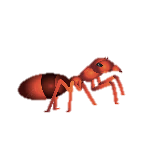 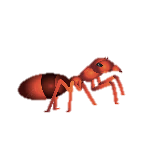 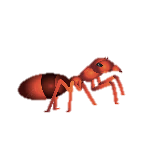 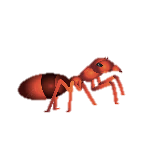 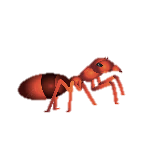 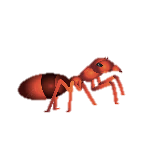 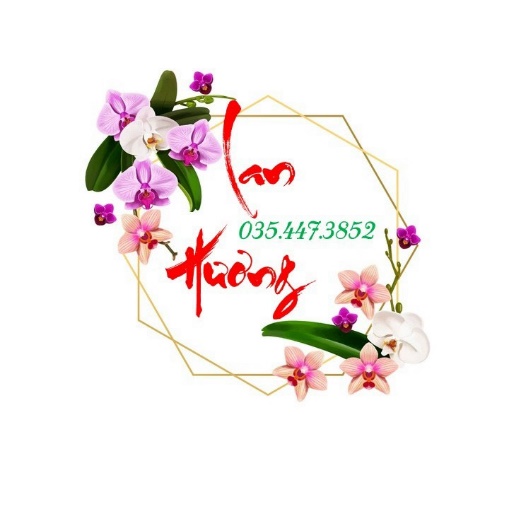 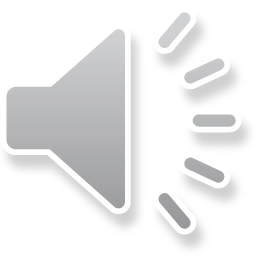 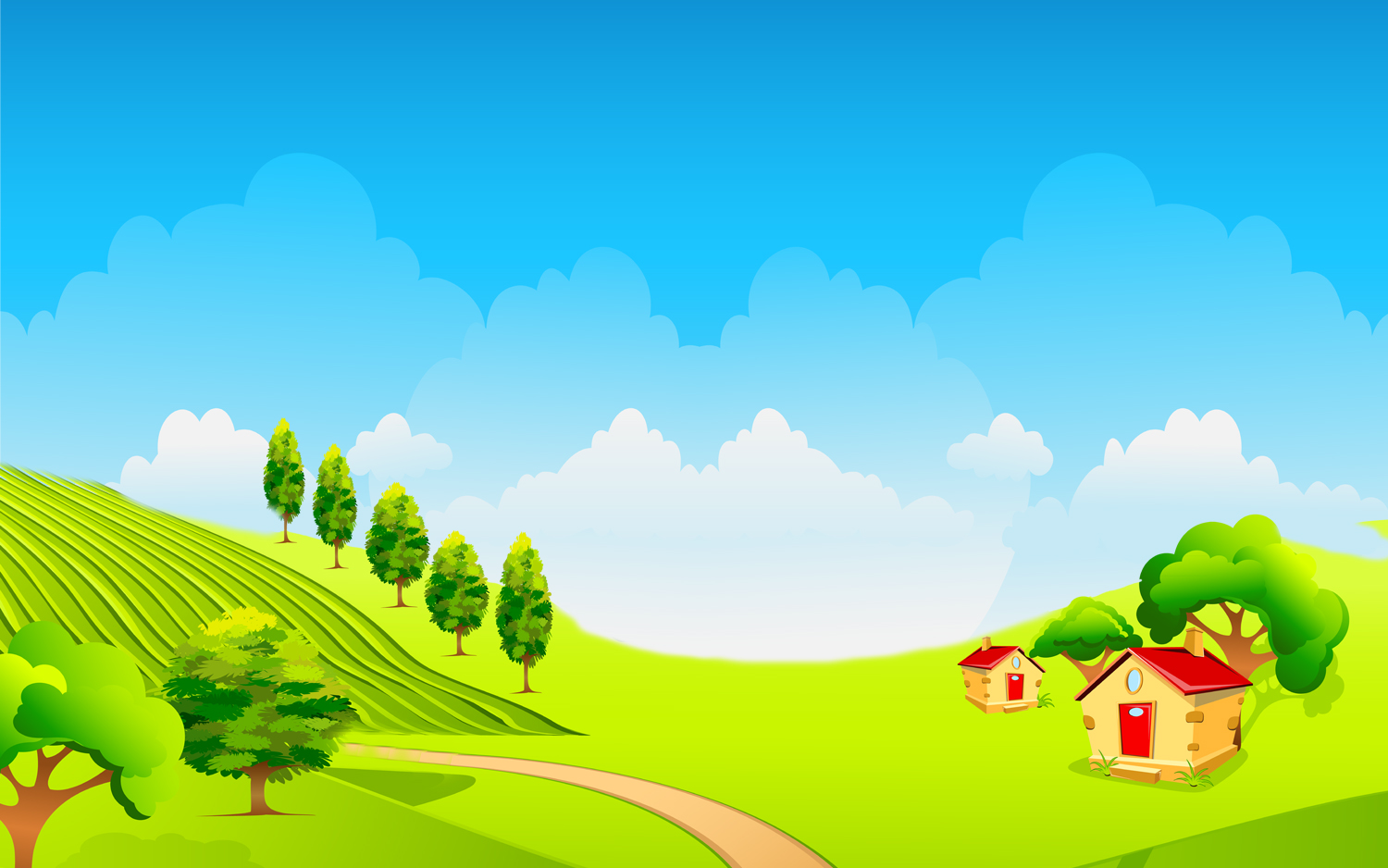 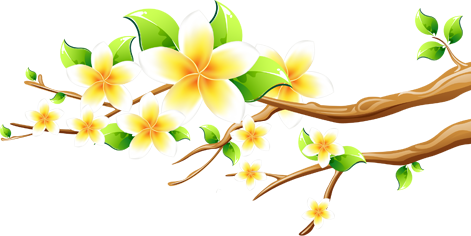 TOÁN 3
Tuần 3
Mi – li – mét  (Tiết 1)
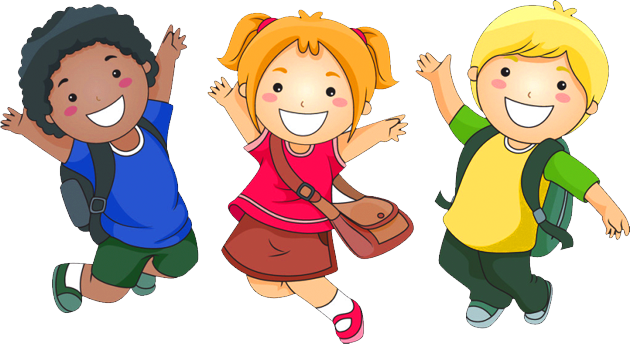 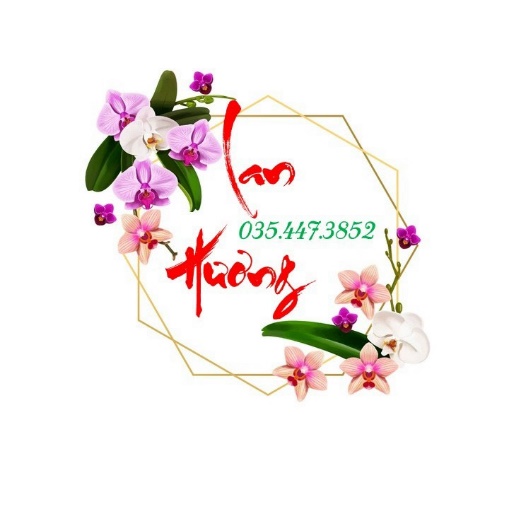 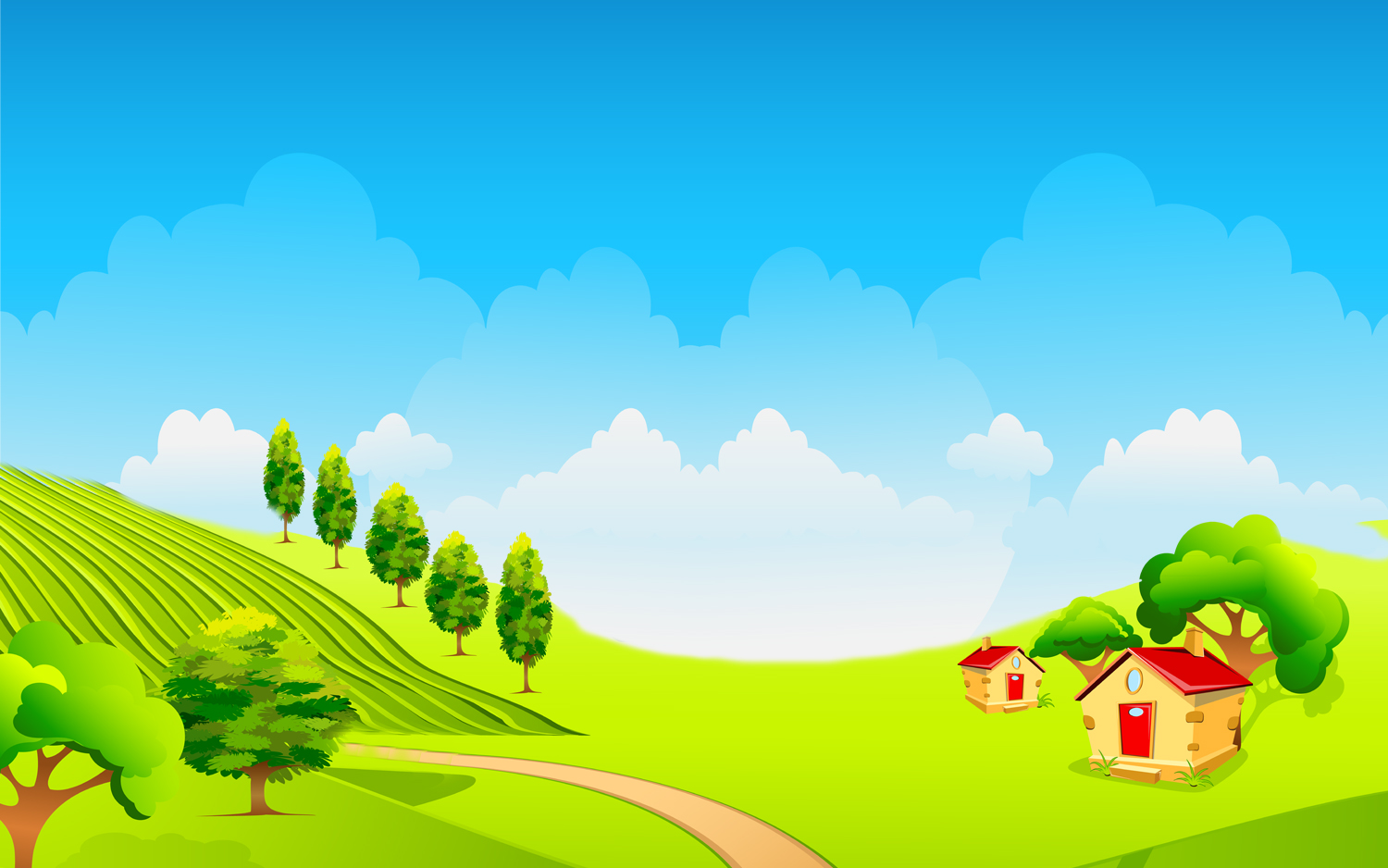 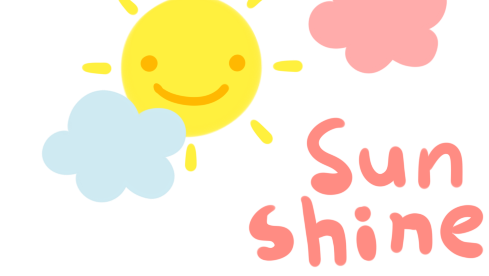 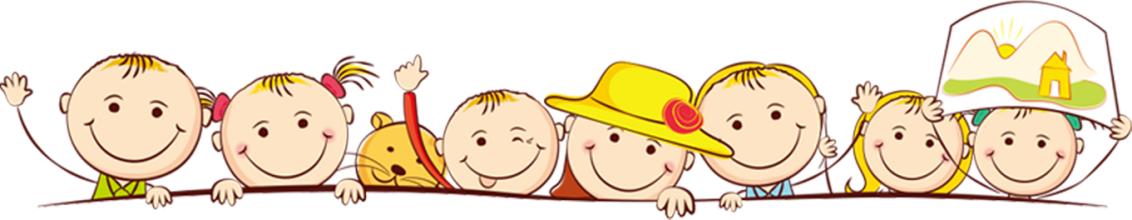 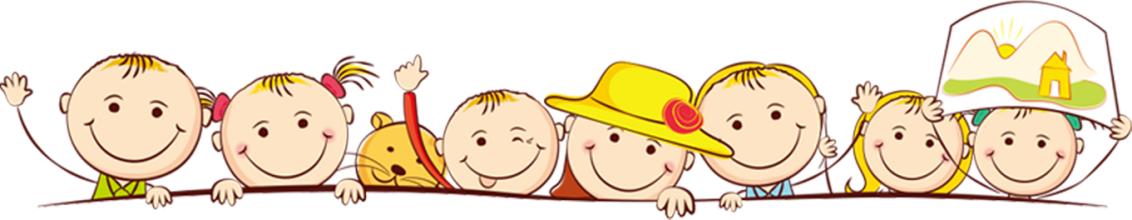 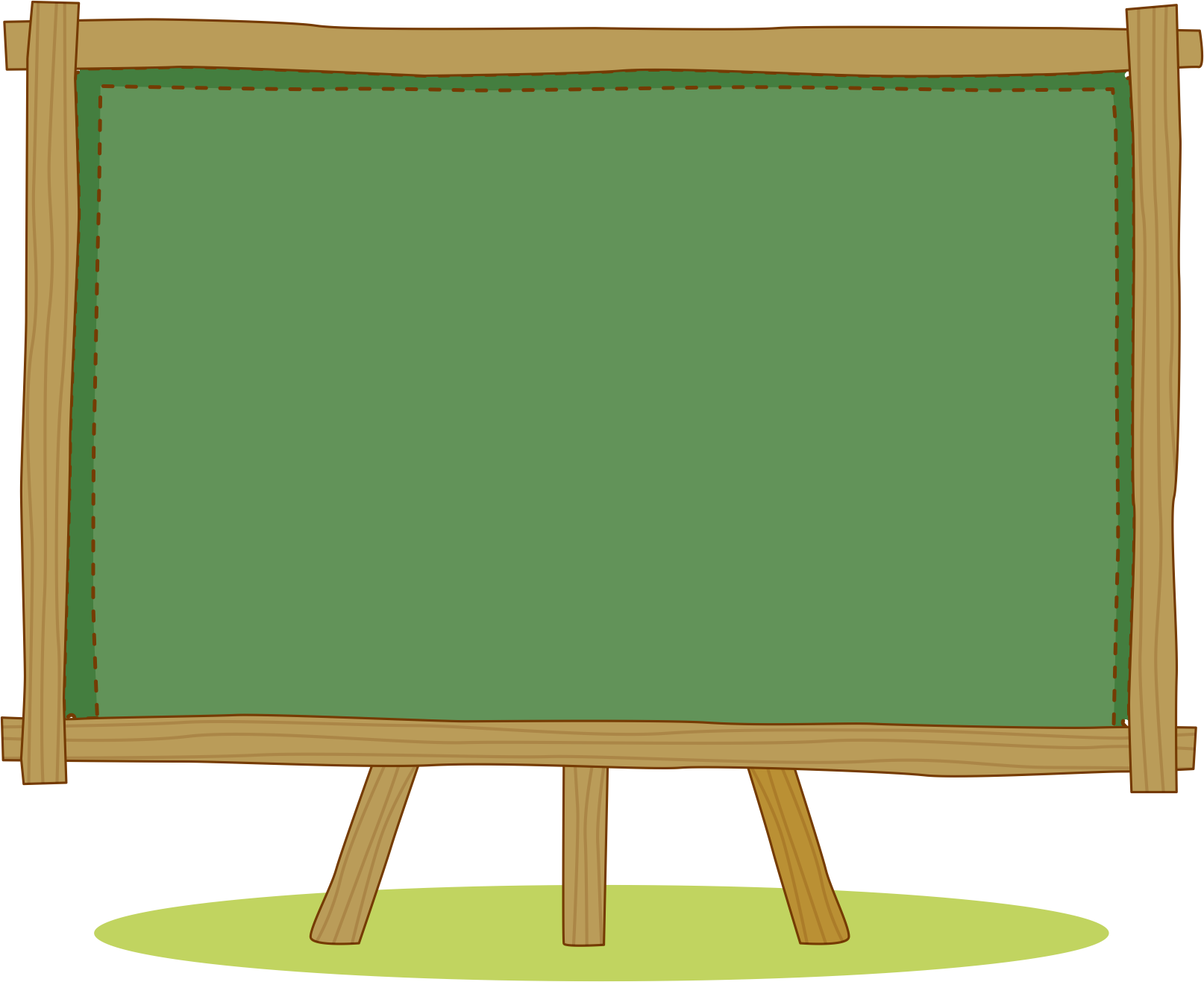 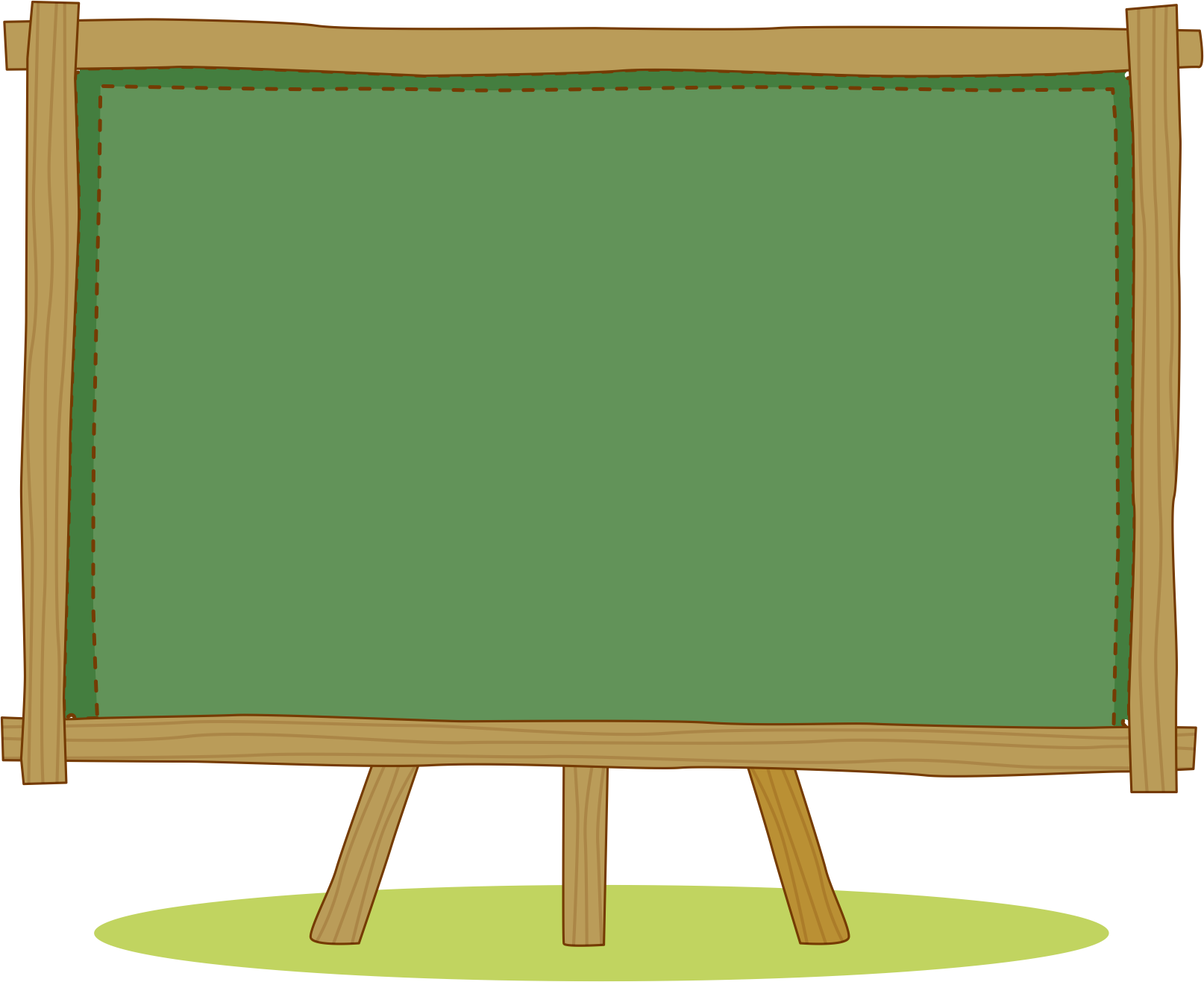 HÌNH THÀNH
 KIẾN THỨC
CÙNG HỌC
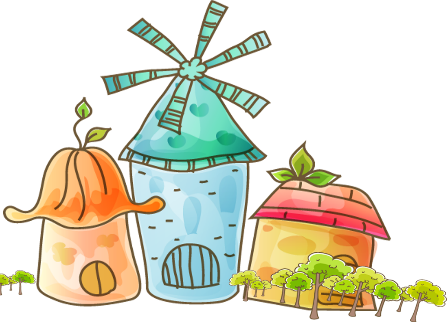 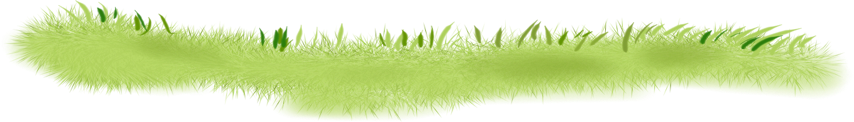 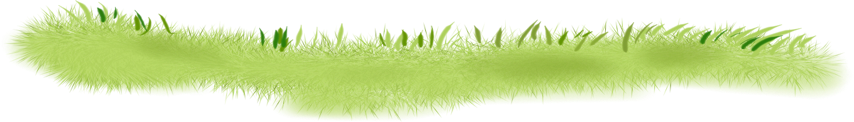 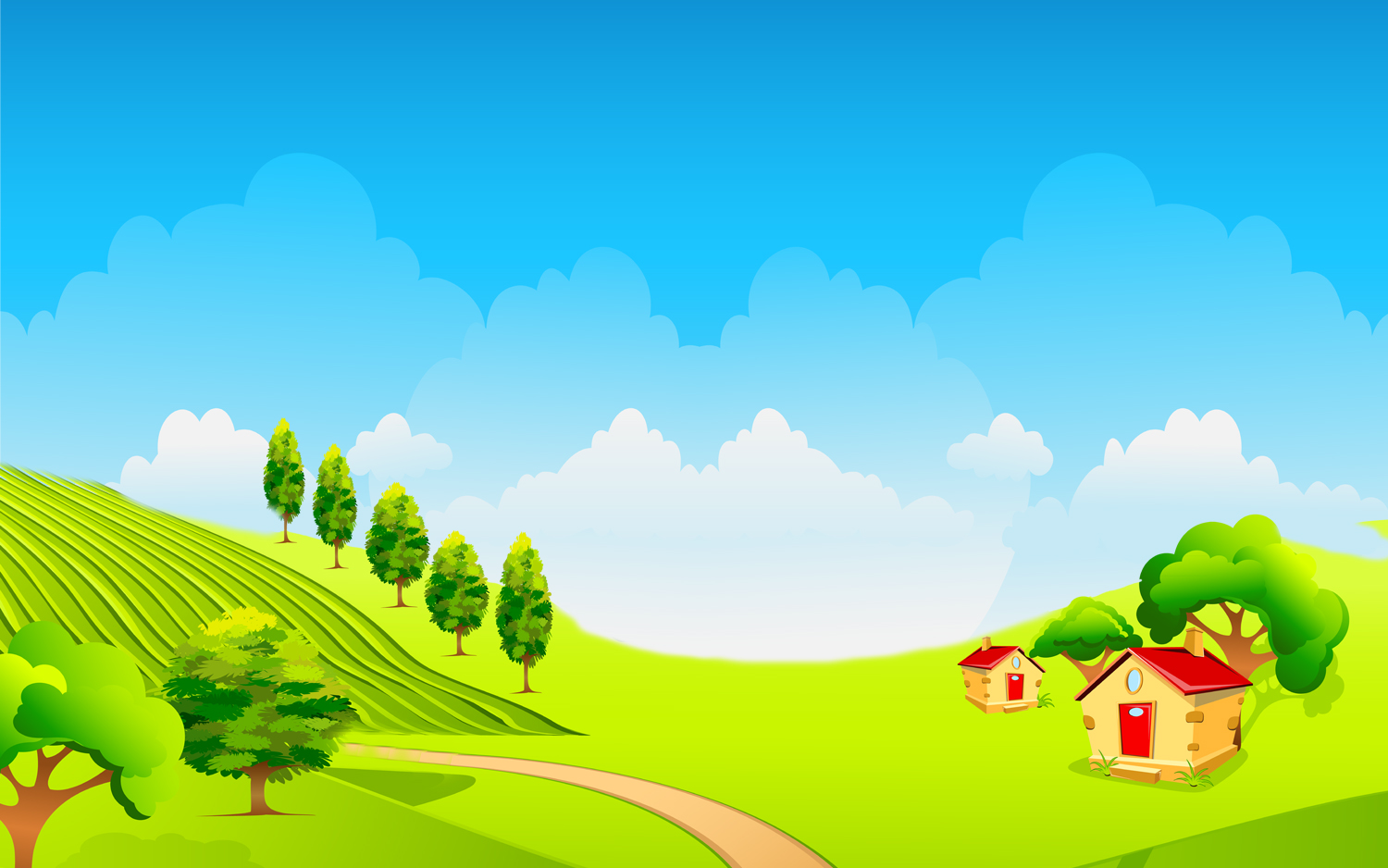 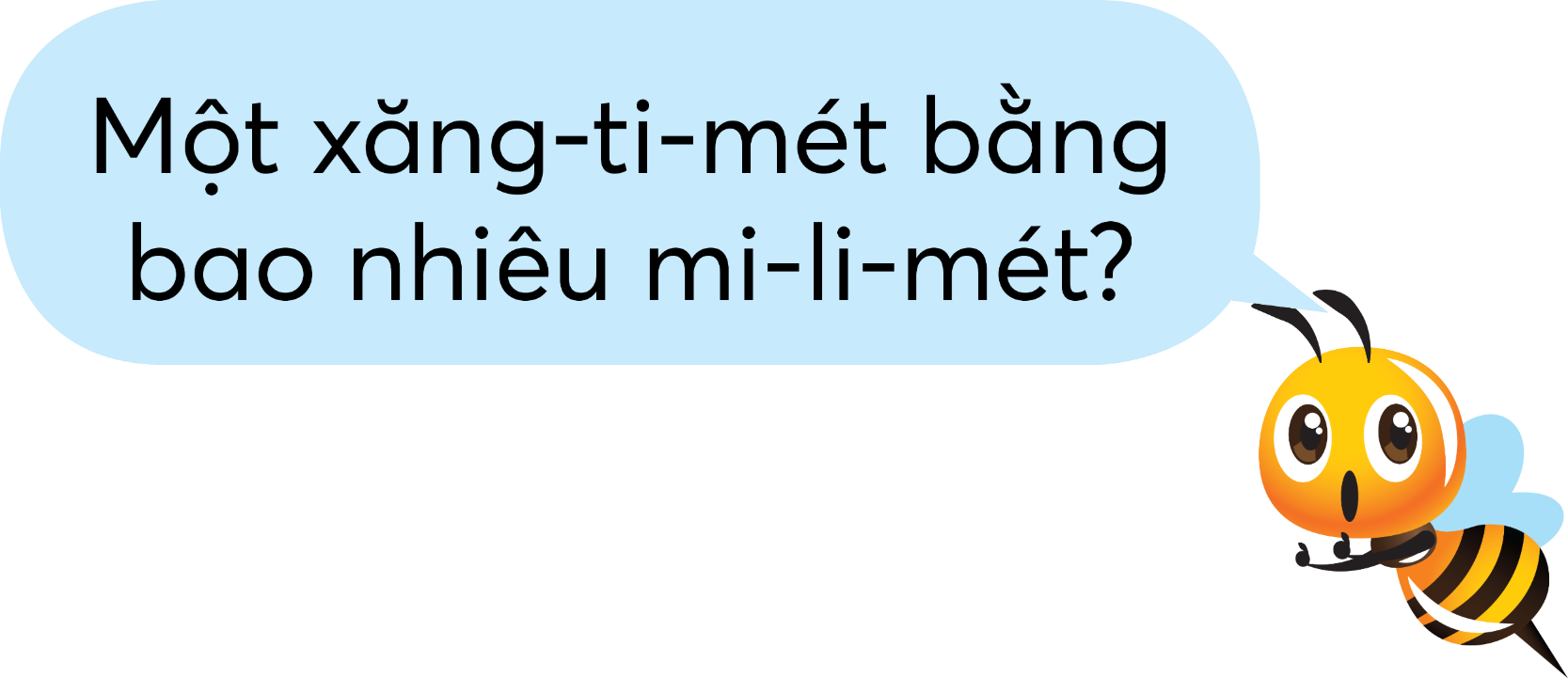 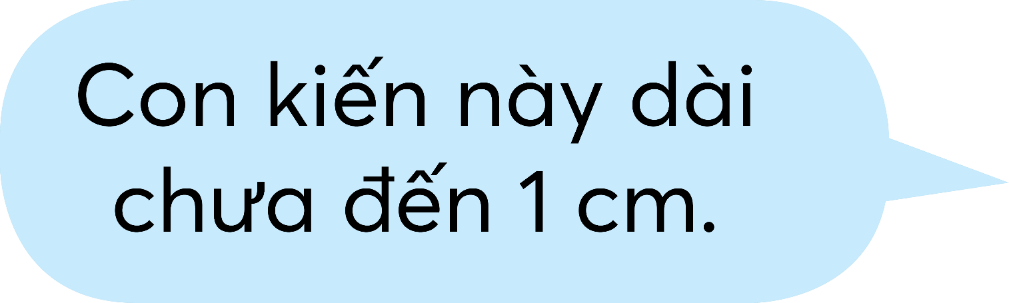 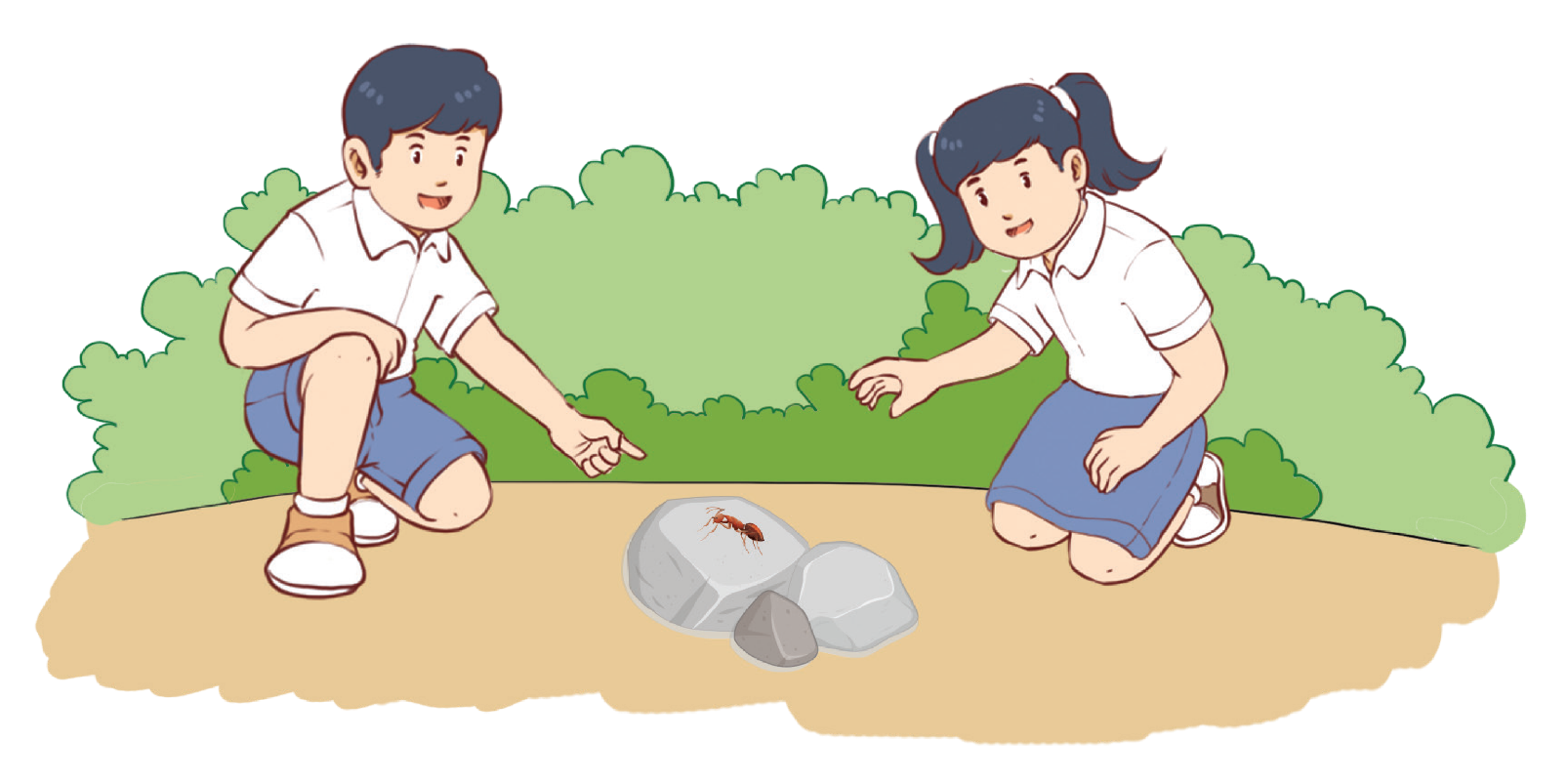 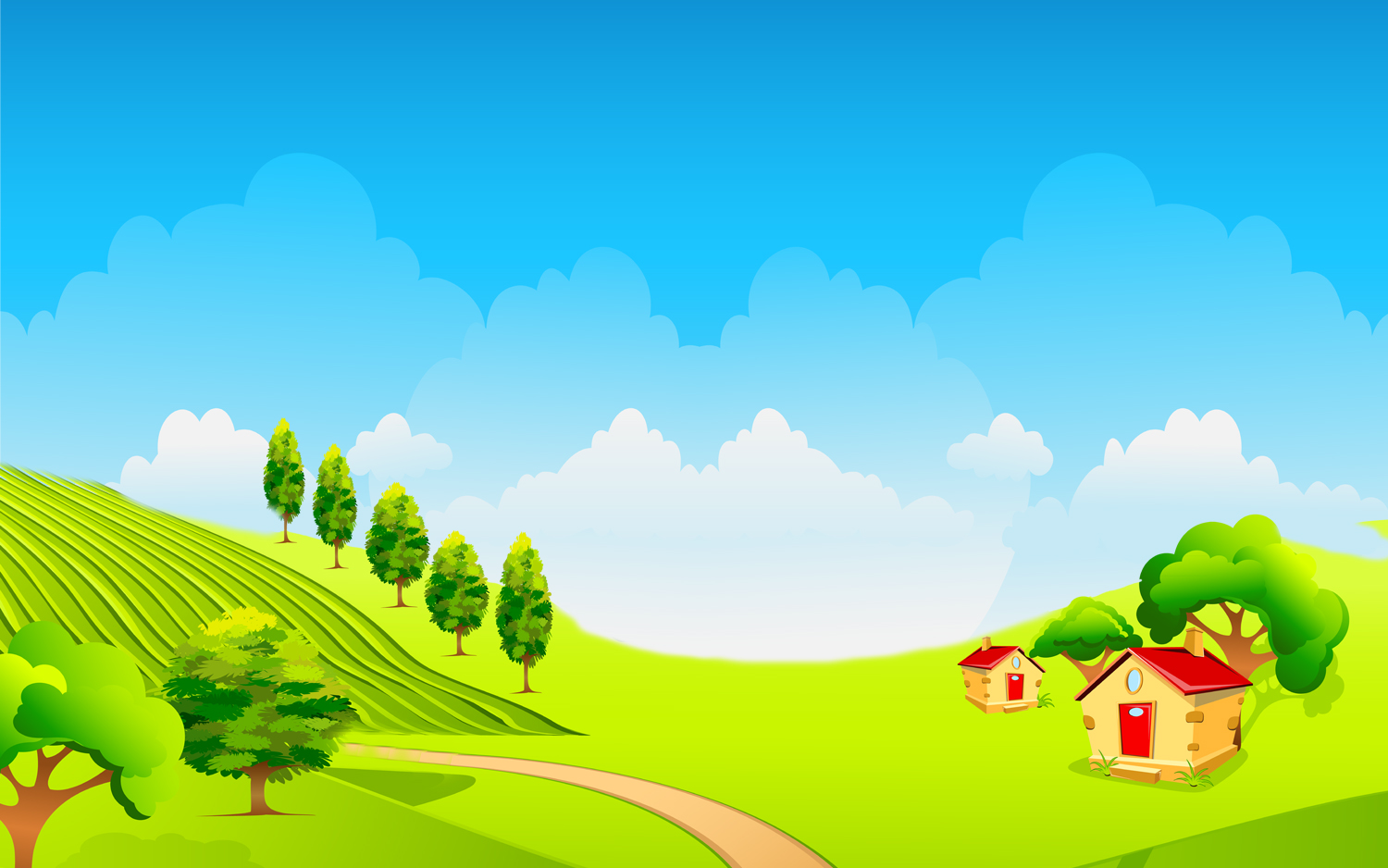 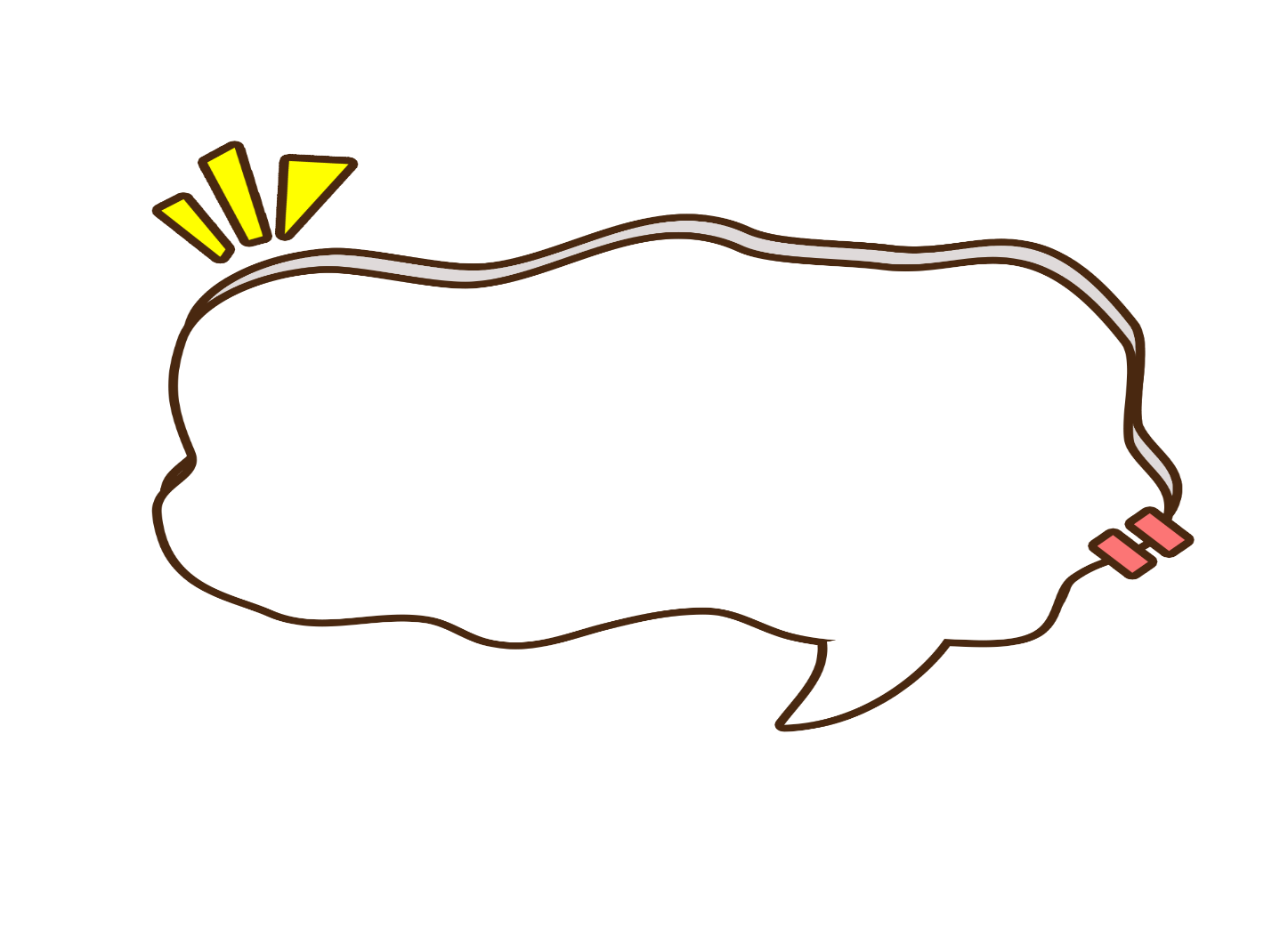 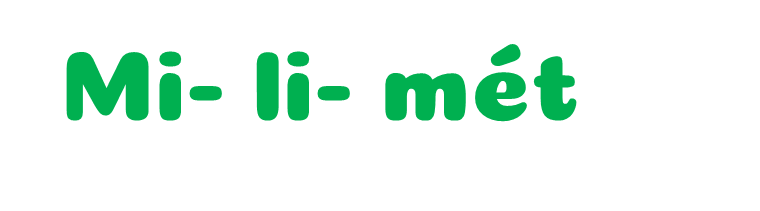 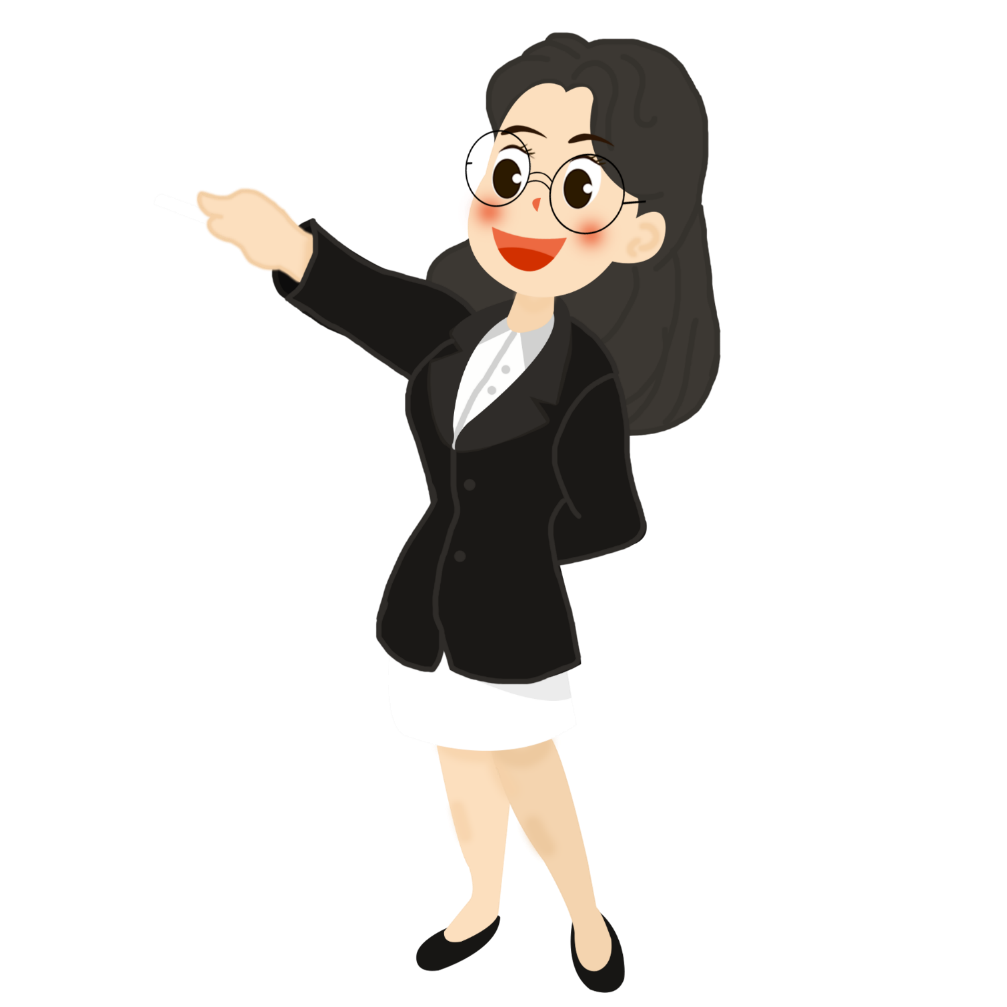 Mi – li – mét là một đơn vị đo độ dài.
Mi – li – mét viết tắt là mm, đọc là mi – li – mét.
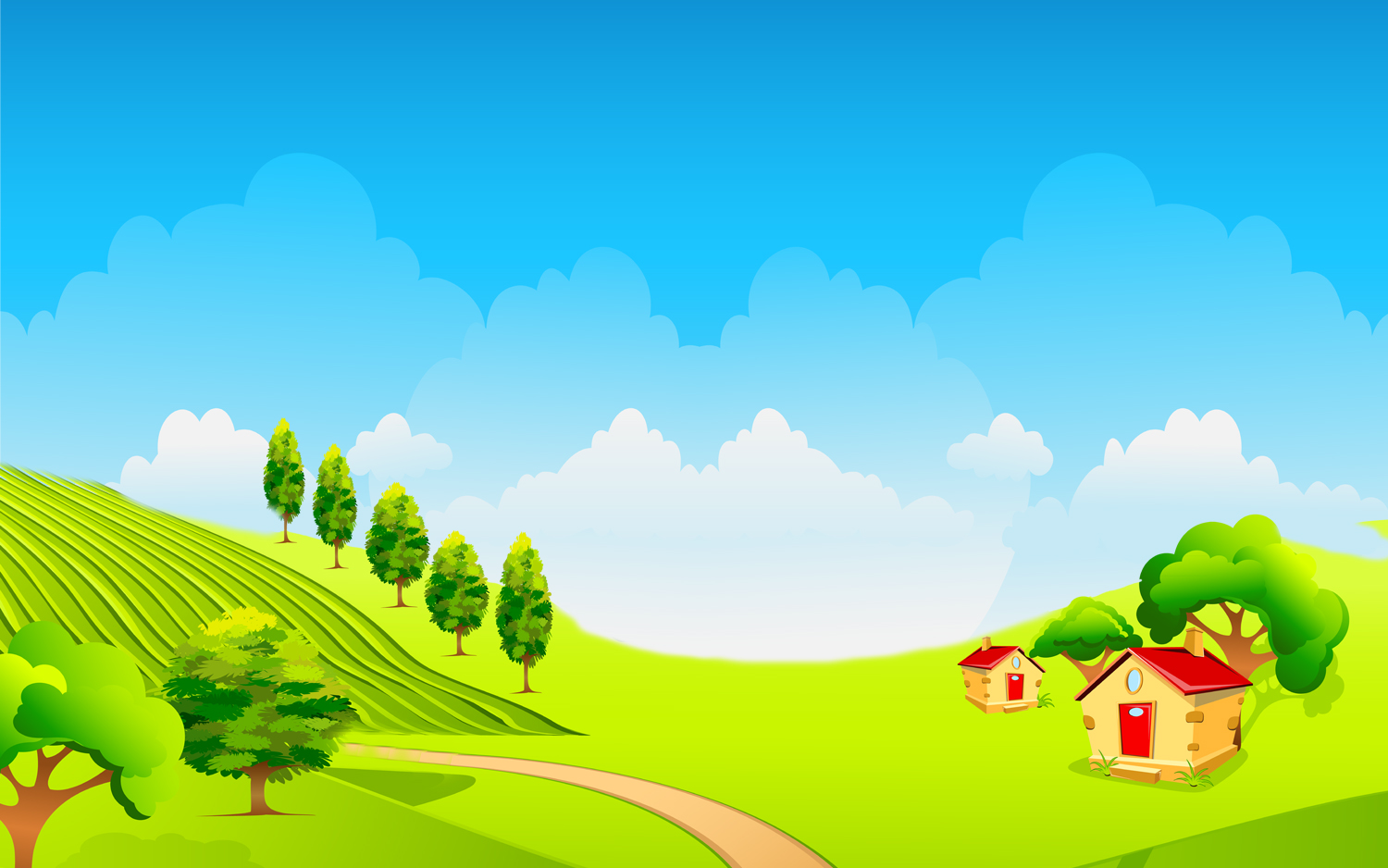 1 mm
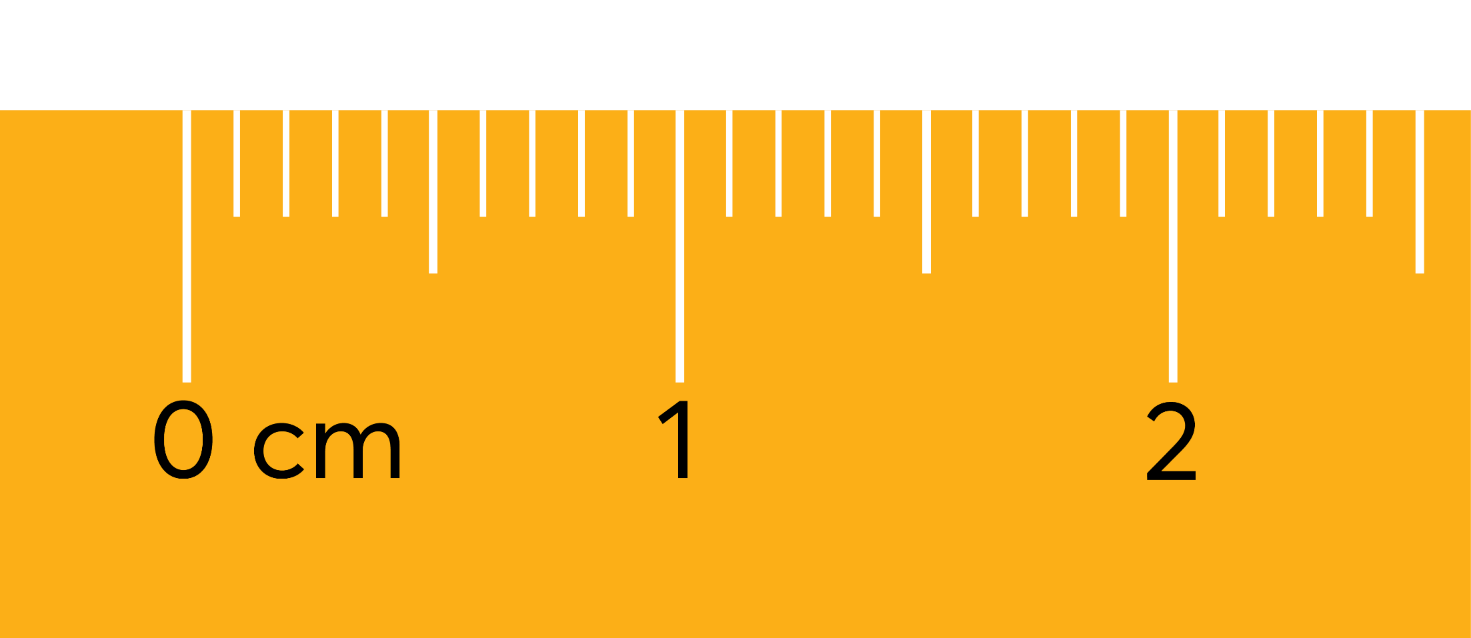 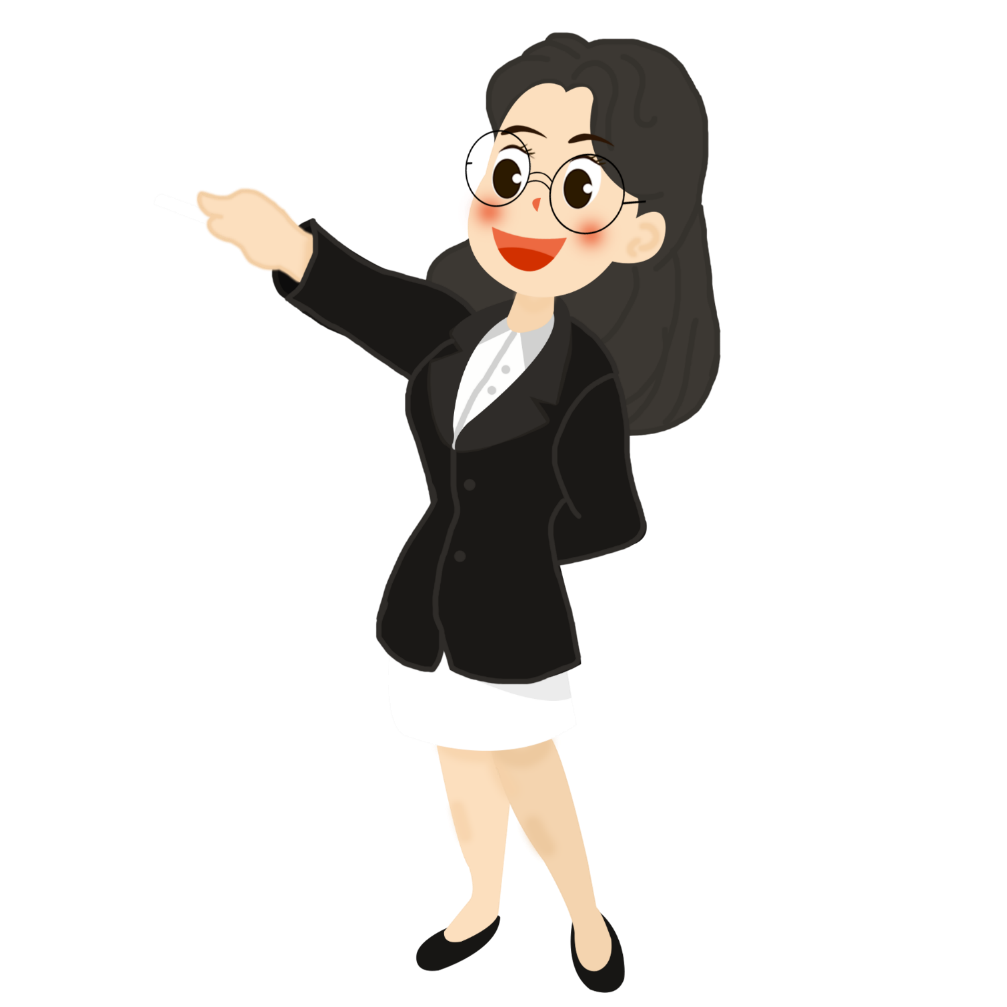 1 cm
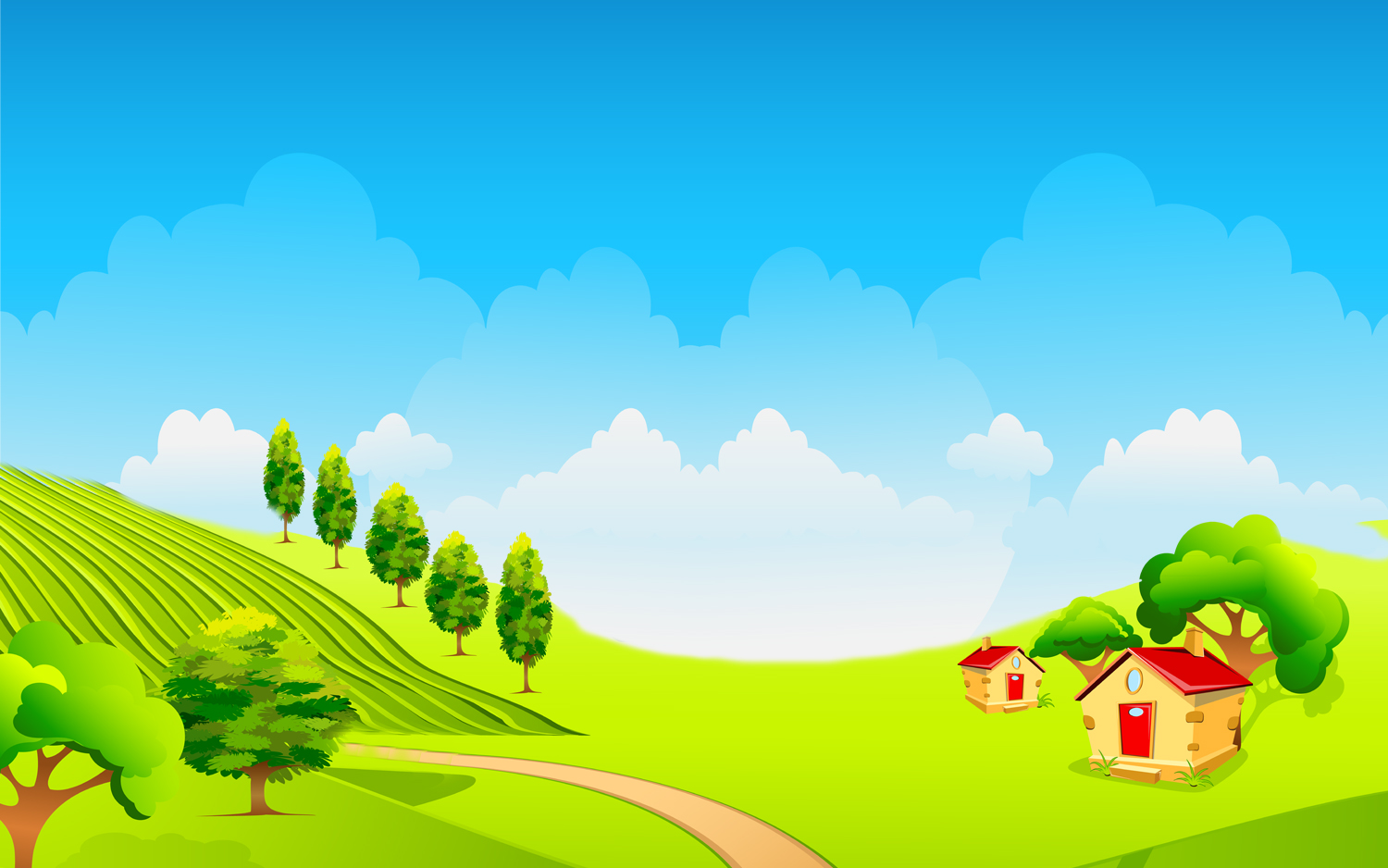 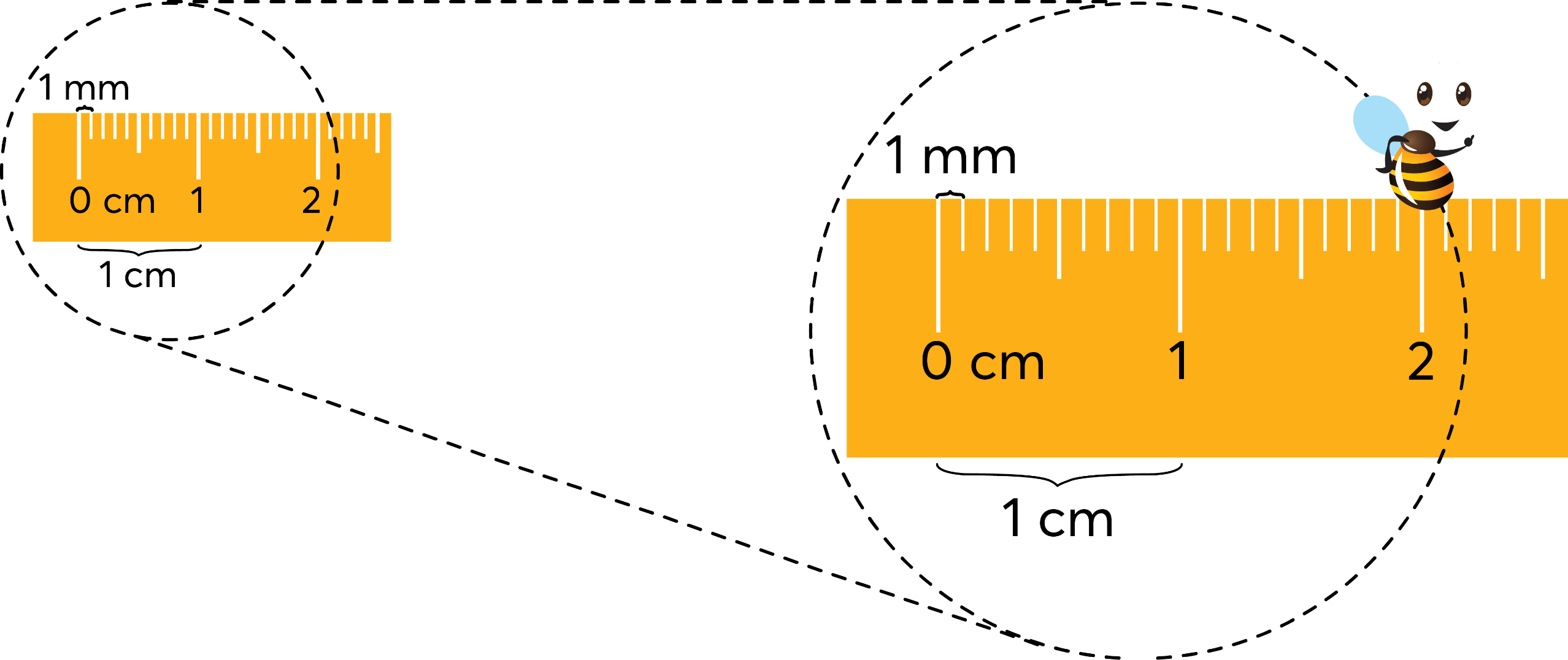 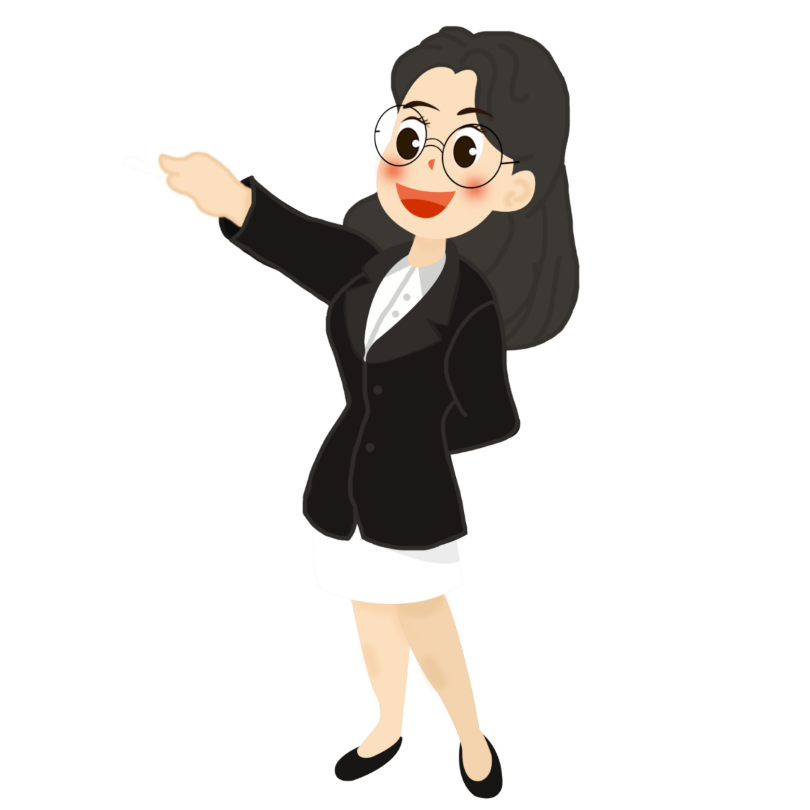 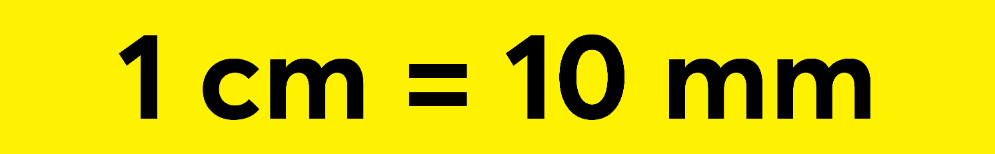 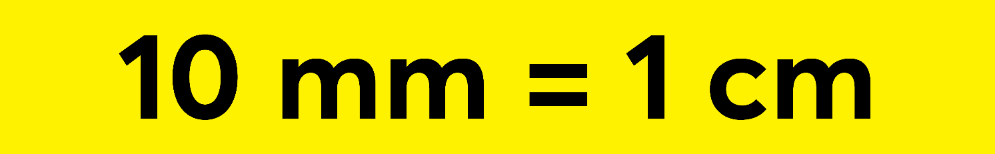 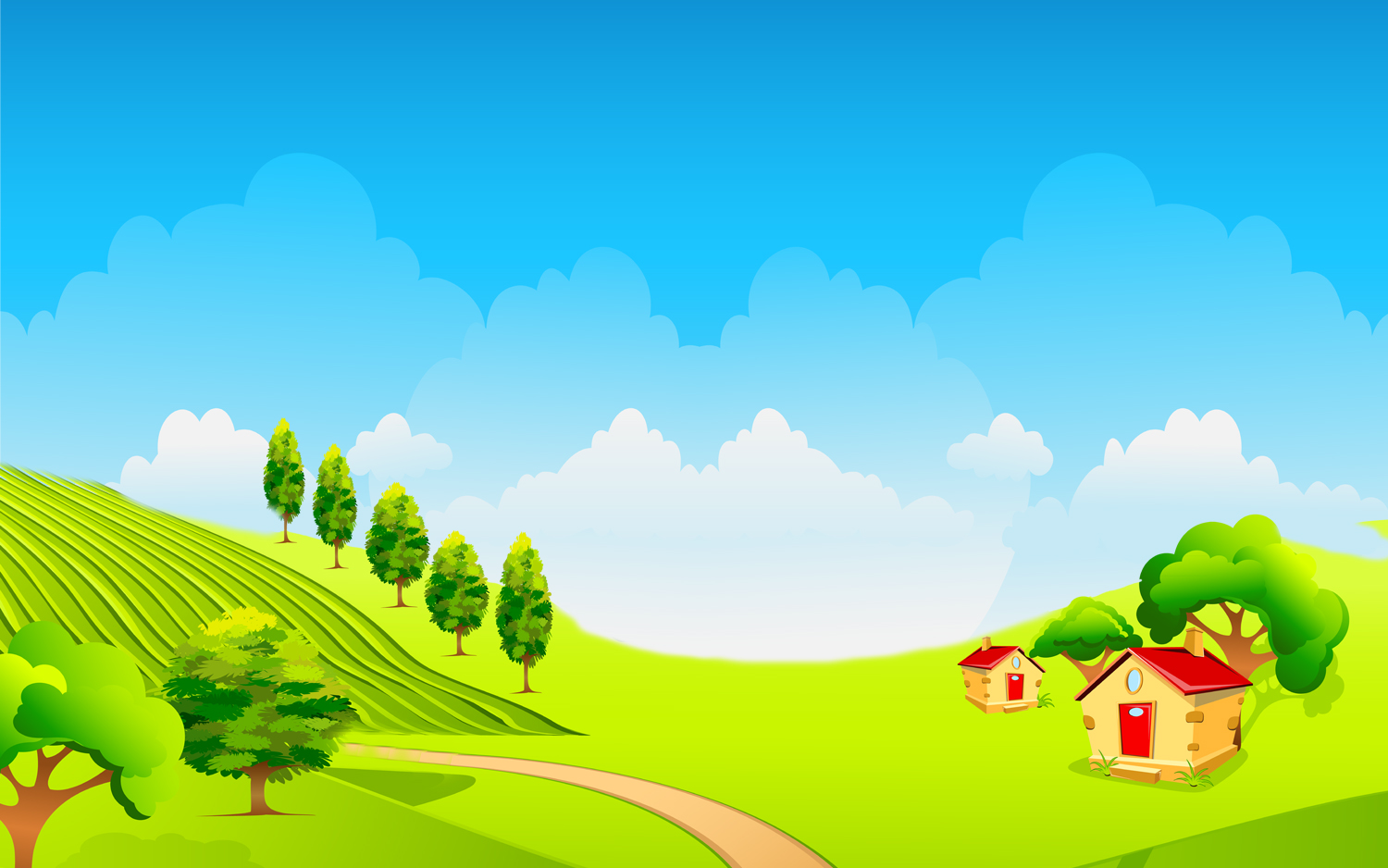 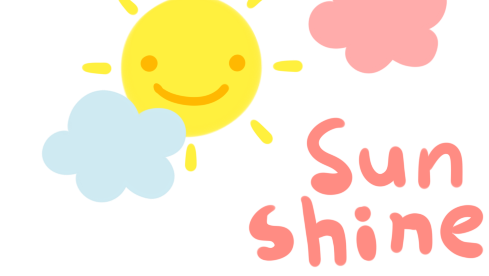 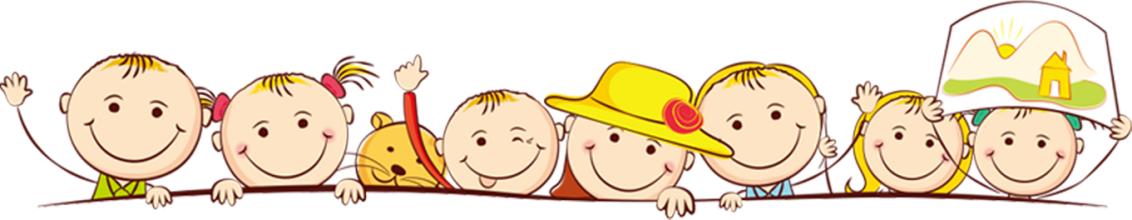 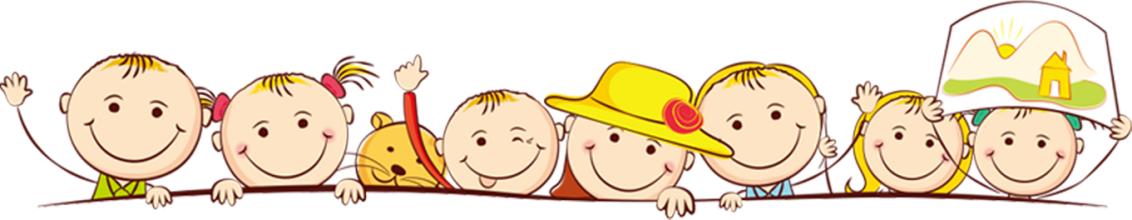 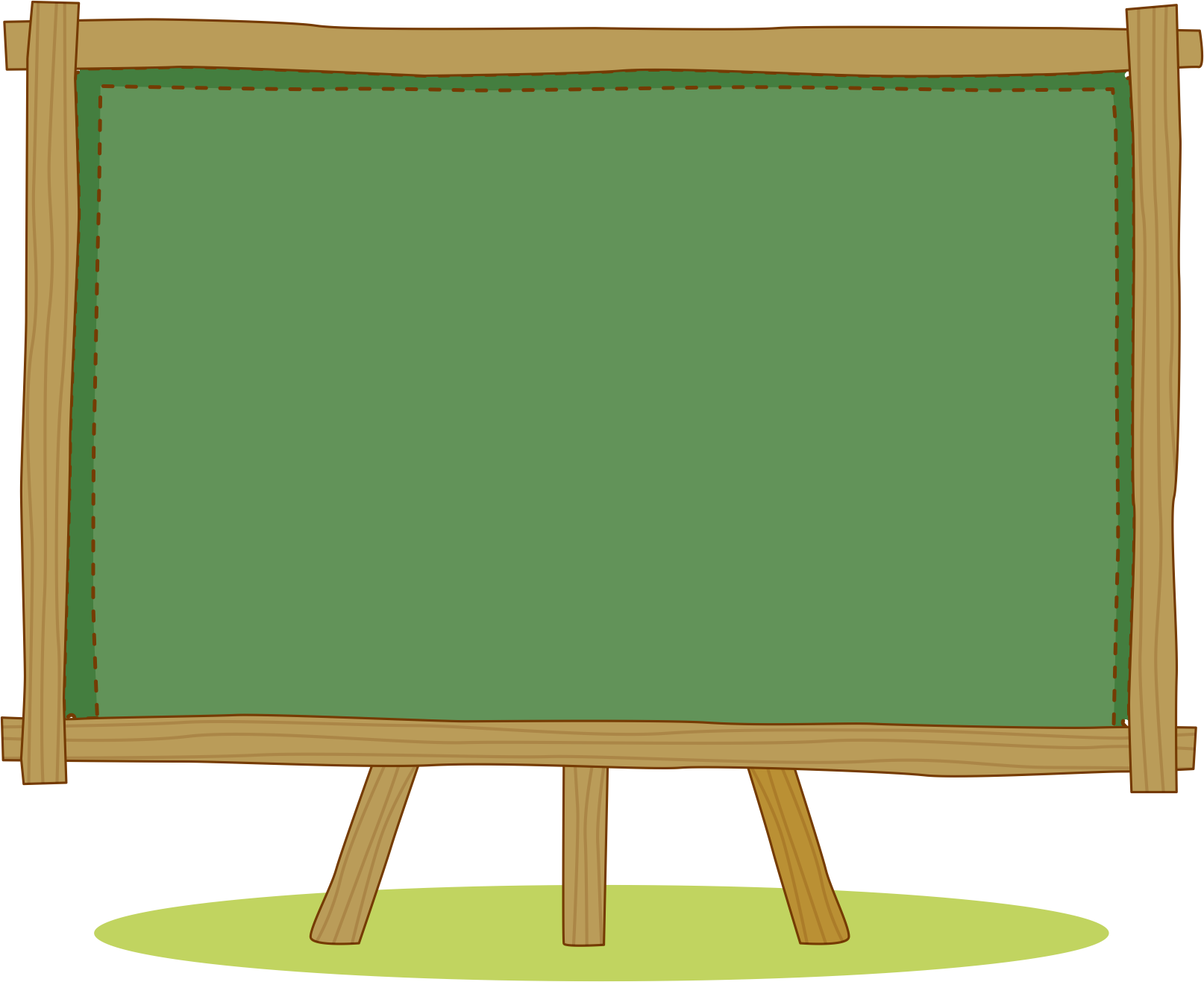 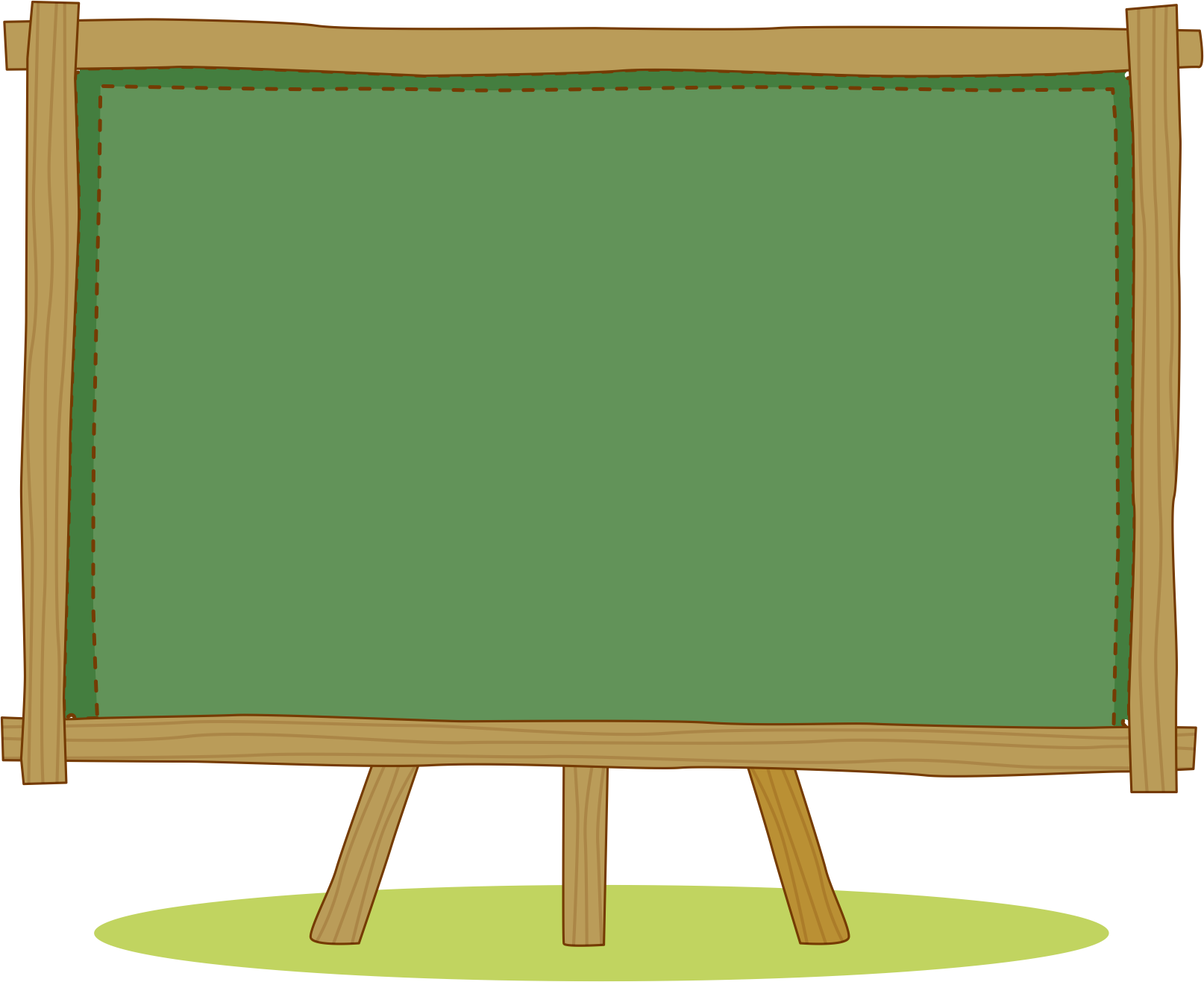 HÌNH THÀNH
 KIẾN THỨC
THỰC HÀNH
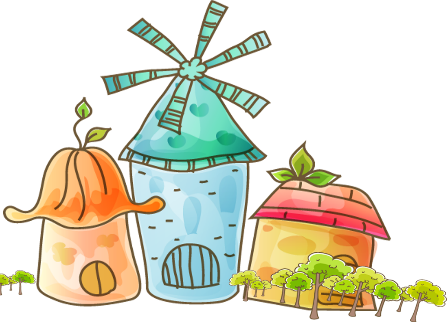 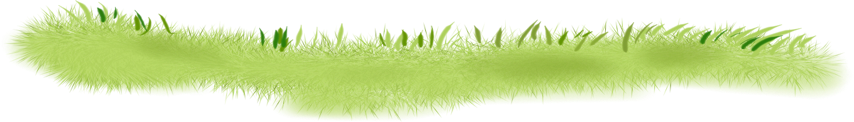 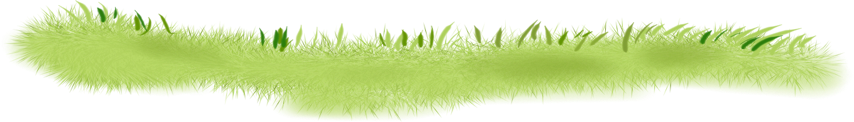 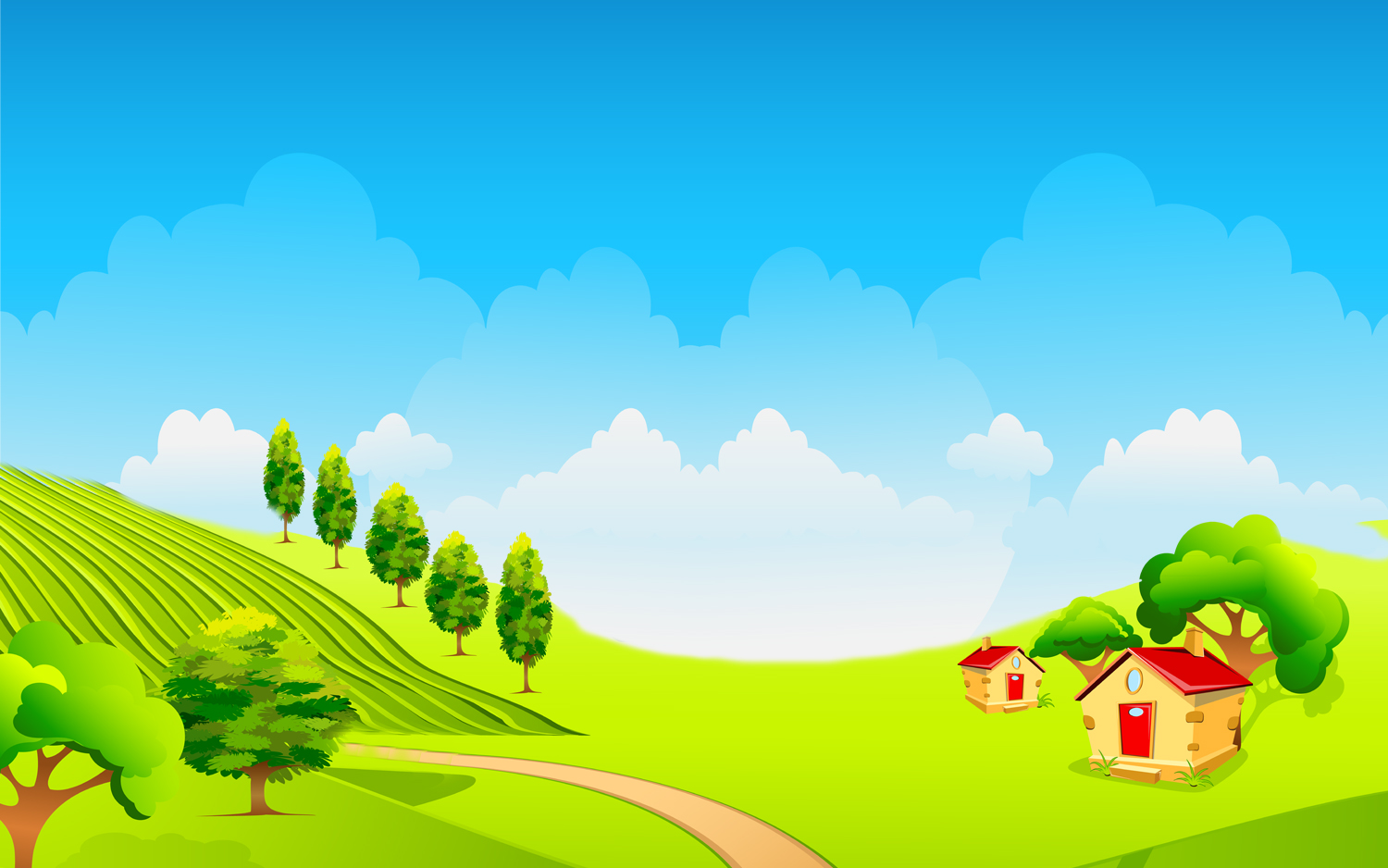 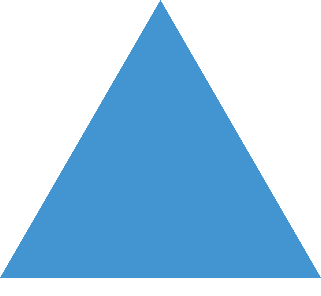 1
Quan sát các mảnh giấy
.?. mm
.?. mm
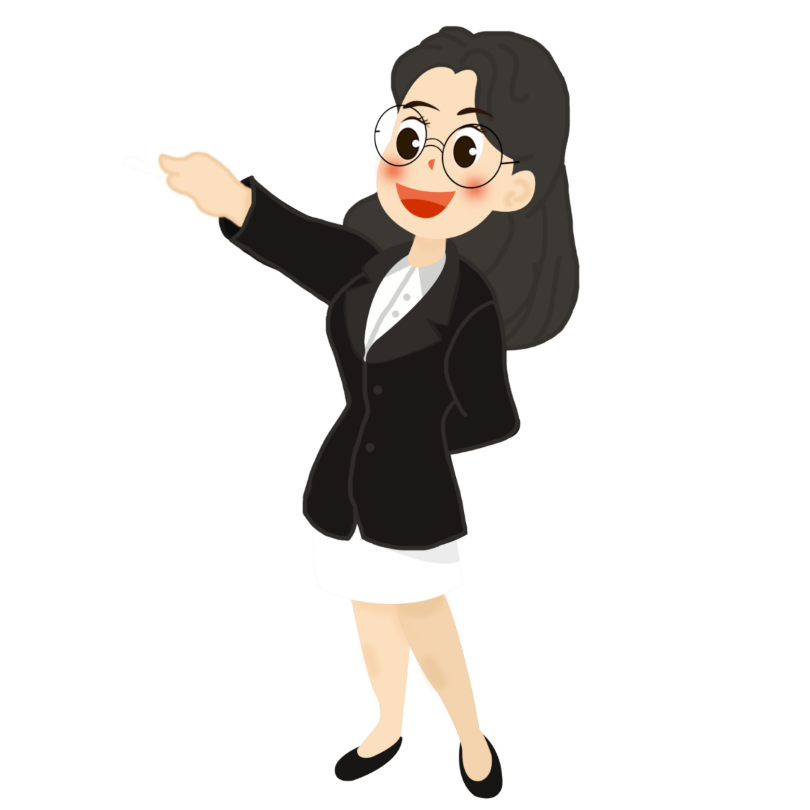 .?. mm
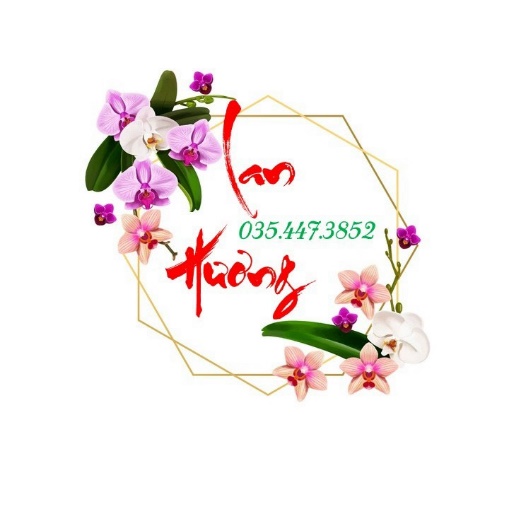 a) Đo rồi nêu độ dài các mảnh giấy.
b) Tính tổng độ dài ba mảnh giấy.
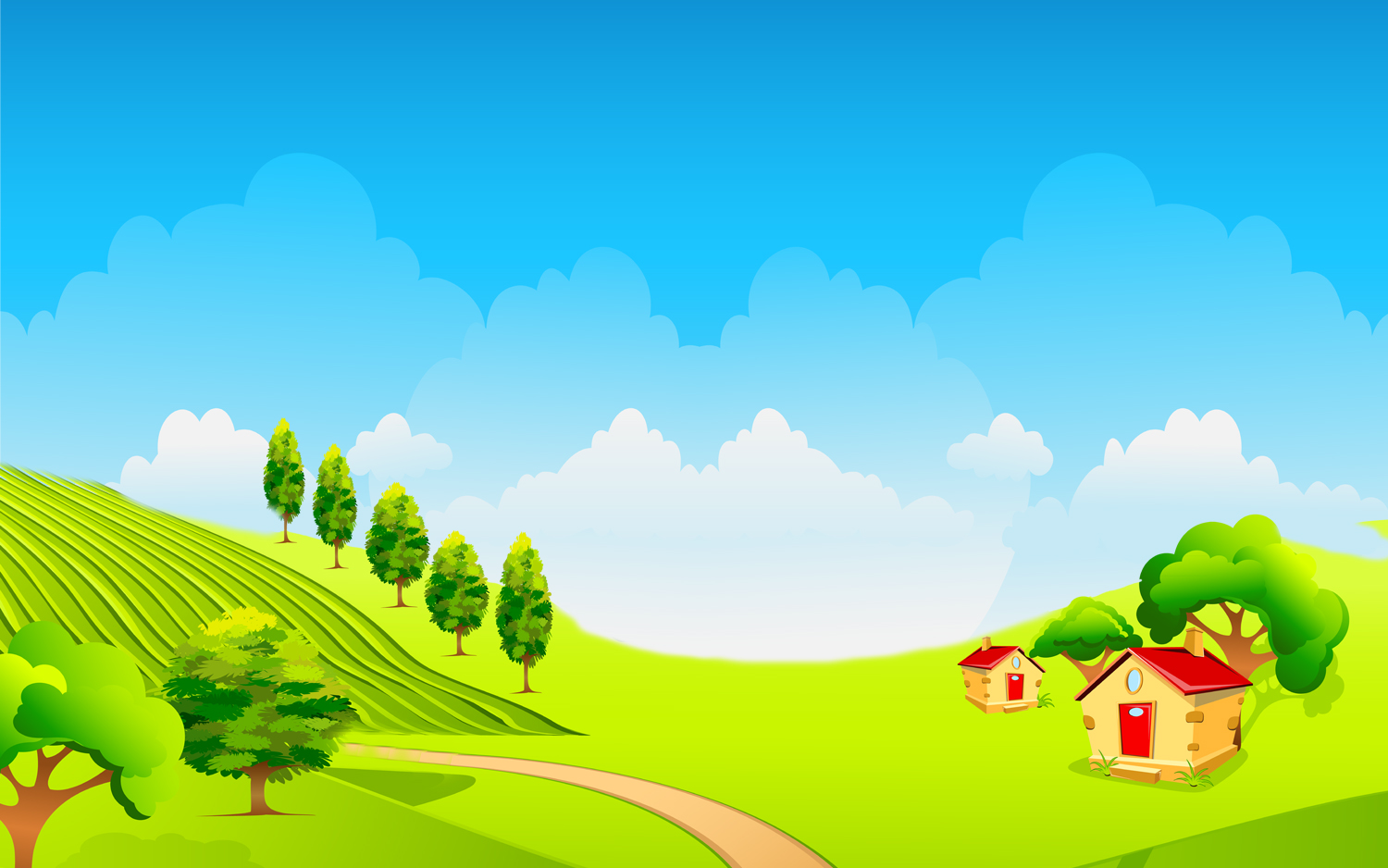 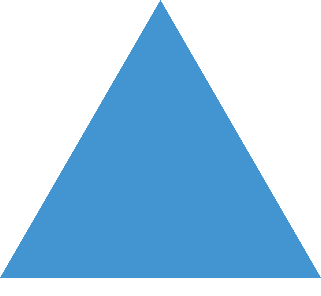 1
Quan sát các mảnh giấy
48 mm
10 mm
32 mm
.?. mm
.?. mm
.?. mm
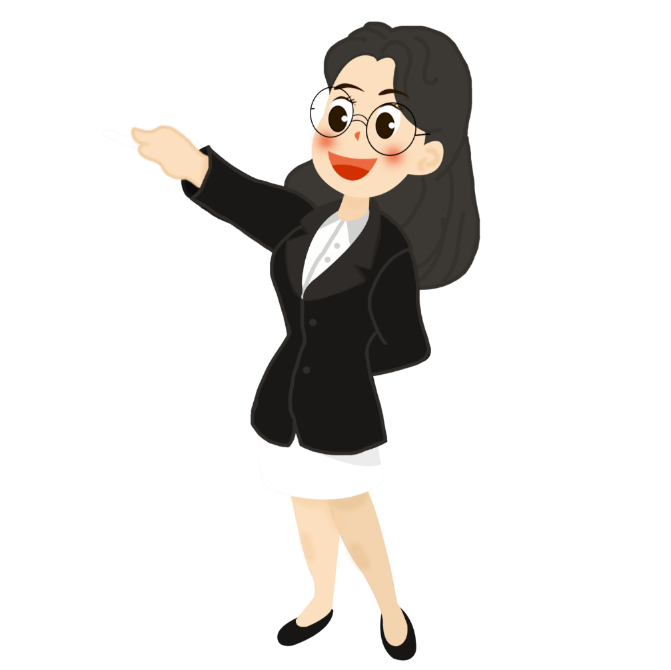 a) Đo rồi nêu độ dài các mảnh giấy.
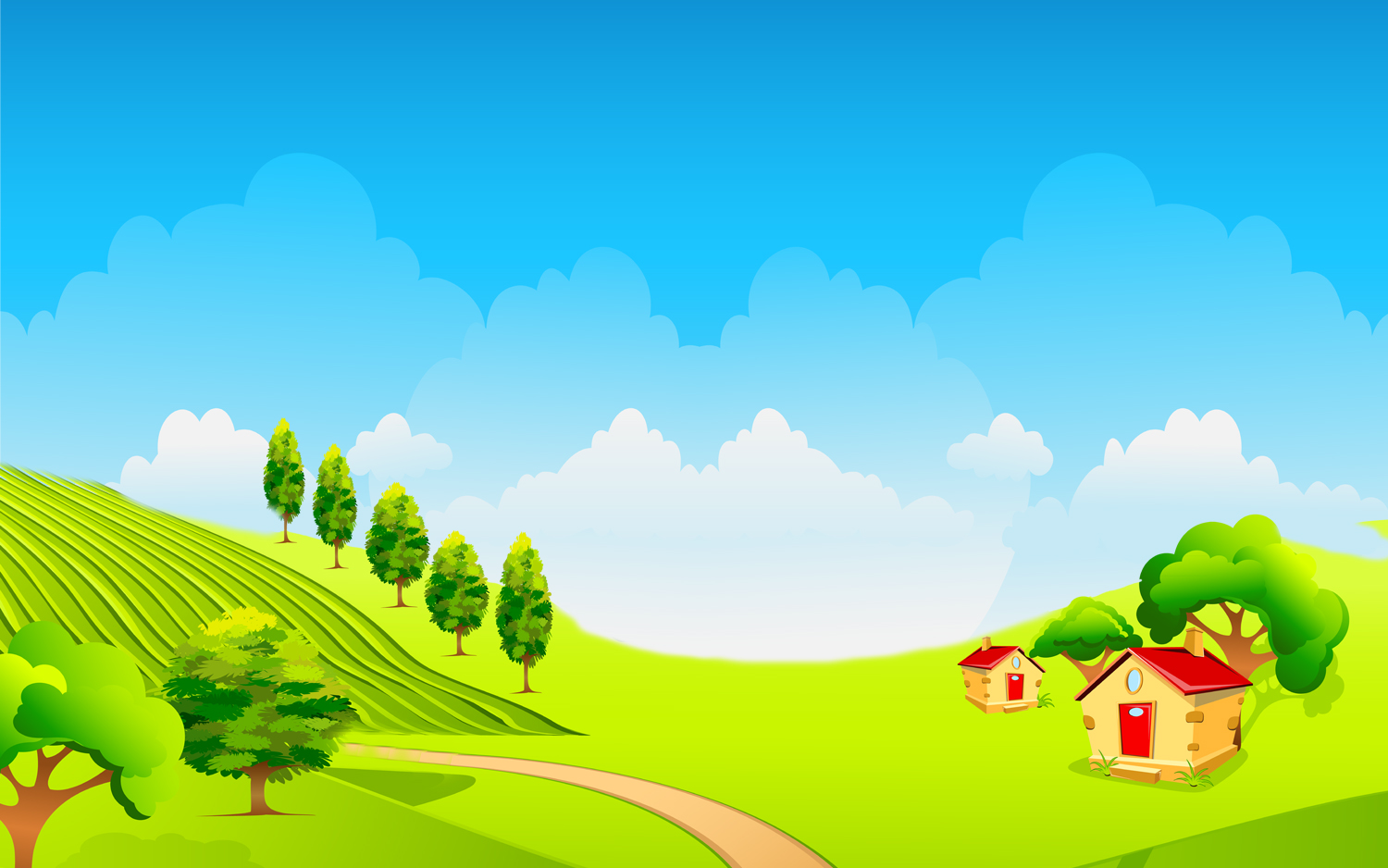 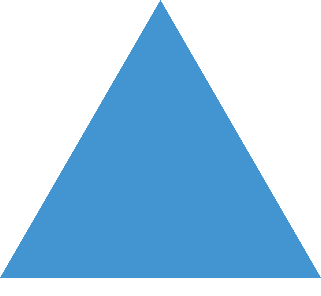 1
Quan sát các mảnh giấy
48 mm
10 mm
32 mm
.?. mm
.?. mm
.?. mm
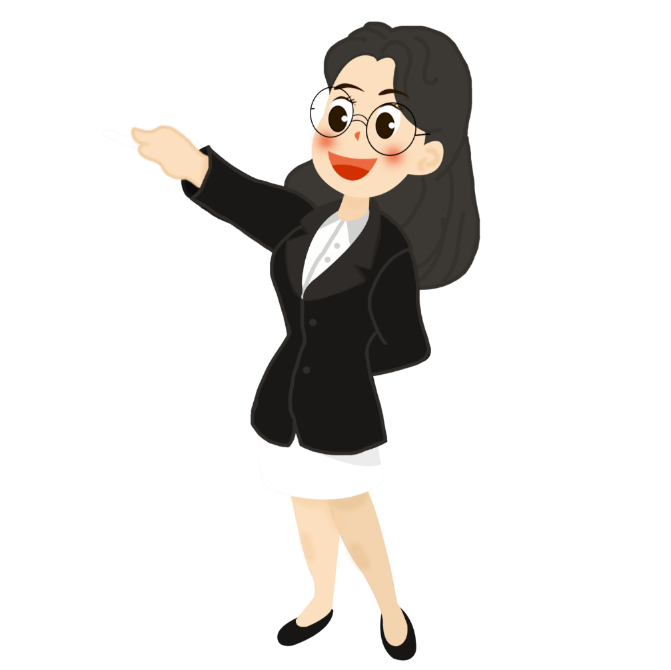 b) Tính tổng độ dài ba mảnh giấy.
90 mm
10 mm + 32 mm + 48 mm =
Hay 9 cm
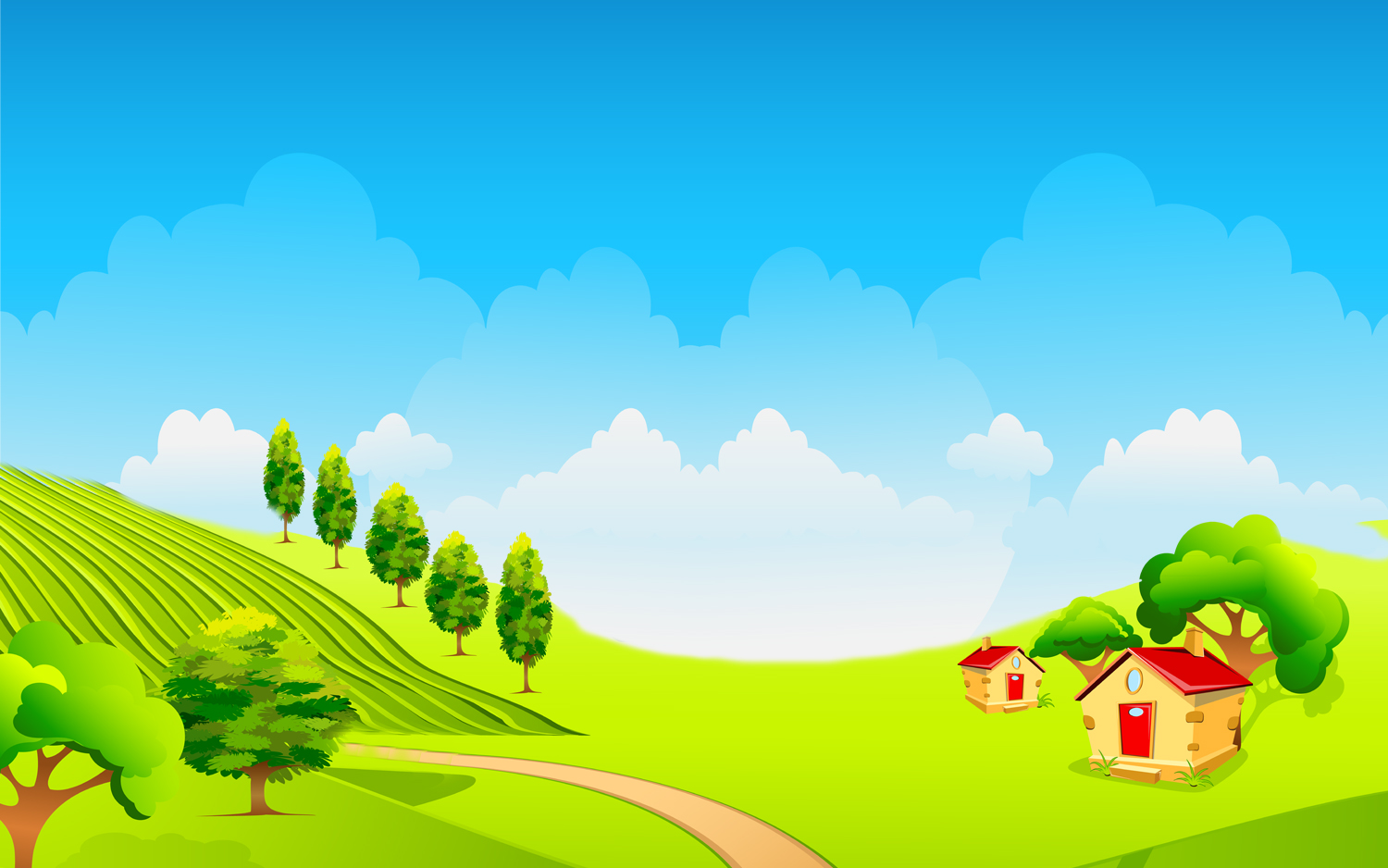 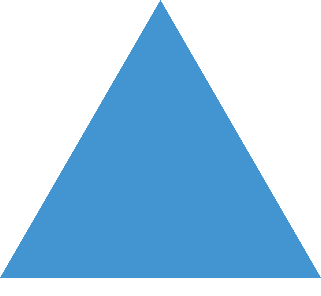 2
Tìm hiểu quan hệ giữa mét, đề - xi - mét và mi - li - mét.
a) Đếm thêm 10 mm trên cây thước của học sinh.
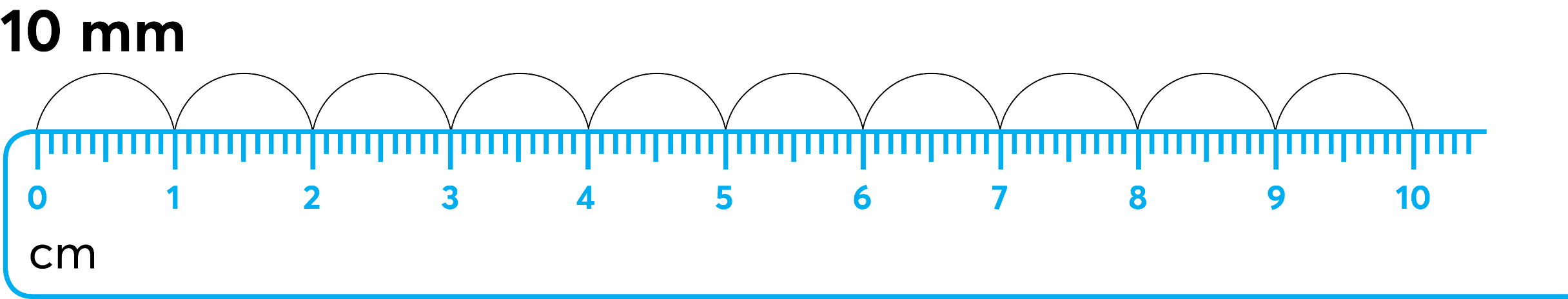 100 mm
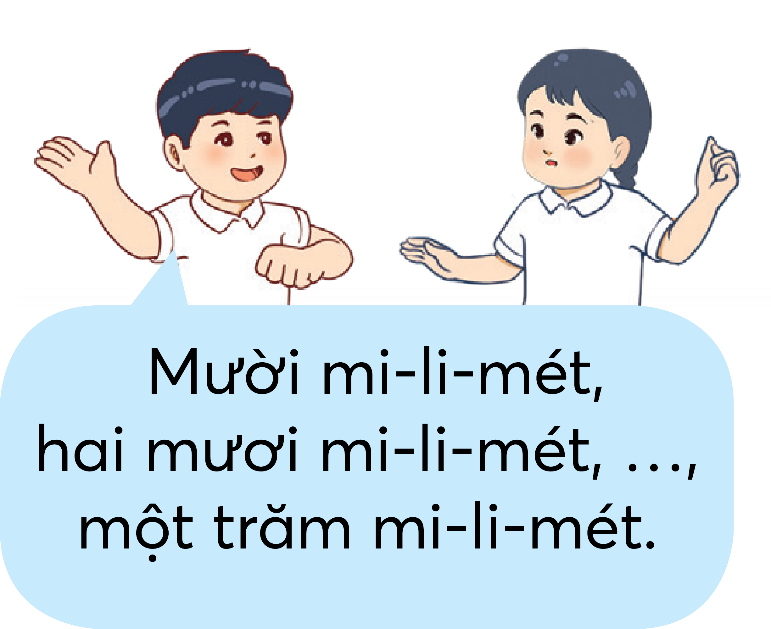 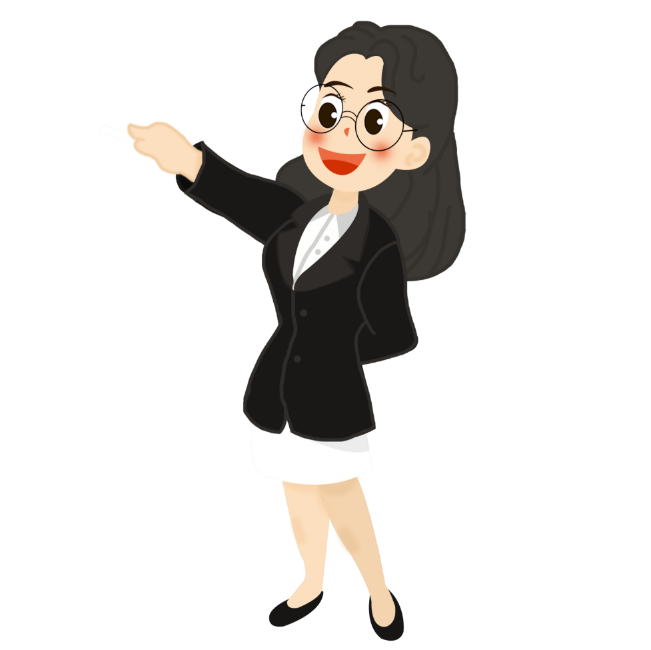 1 dm = 10 cm
1 dm = 100 mm
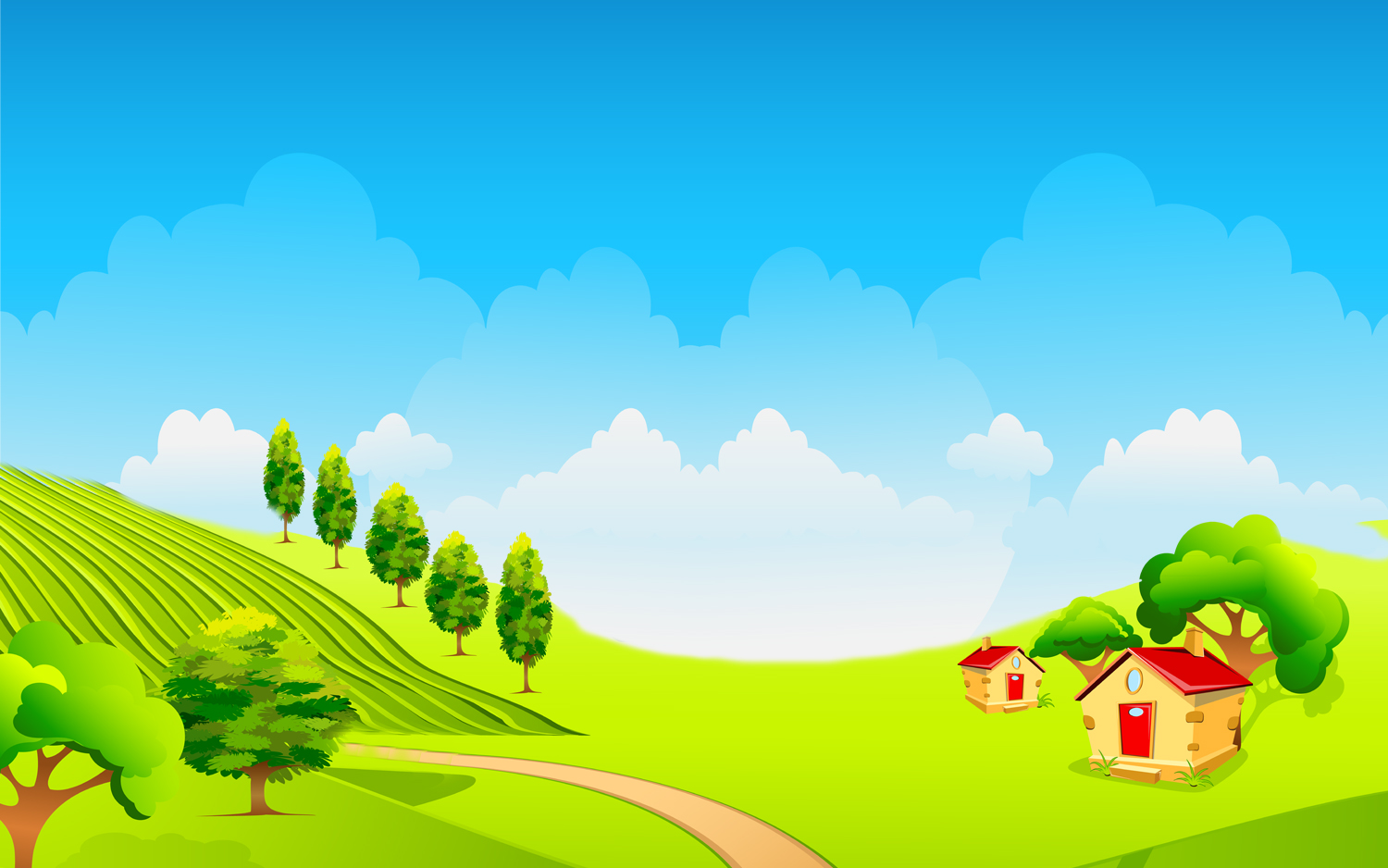 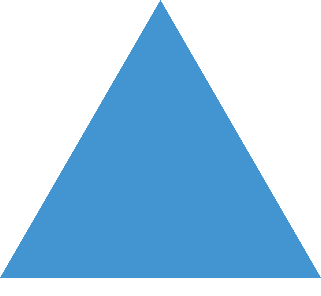 2
Tìm hiểu quan hệ giữa mét, đề - xi - mét và mi - li - mét.
b) Đếm thêm 100 mm trên cây thước mét.
1000 mm
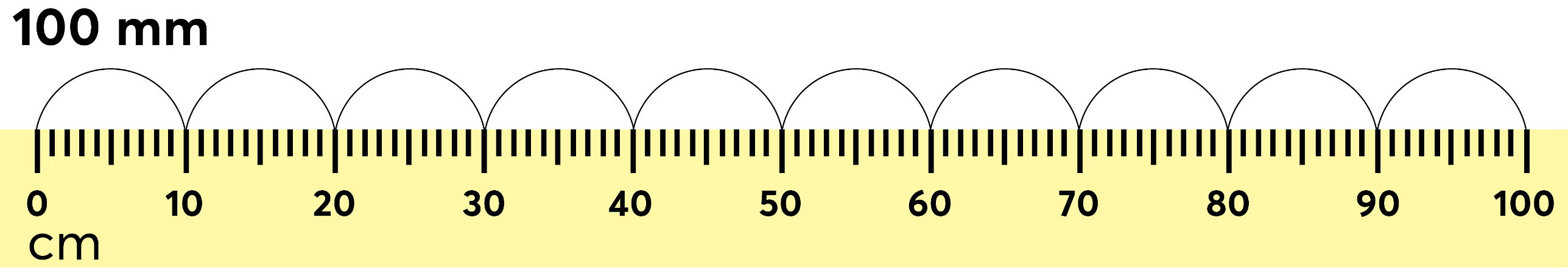 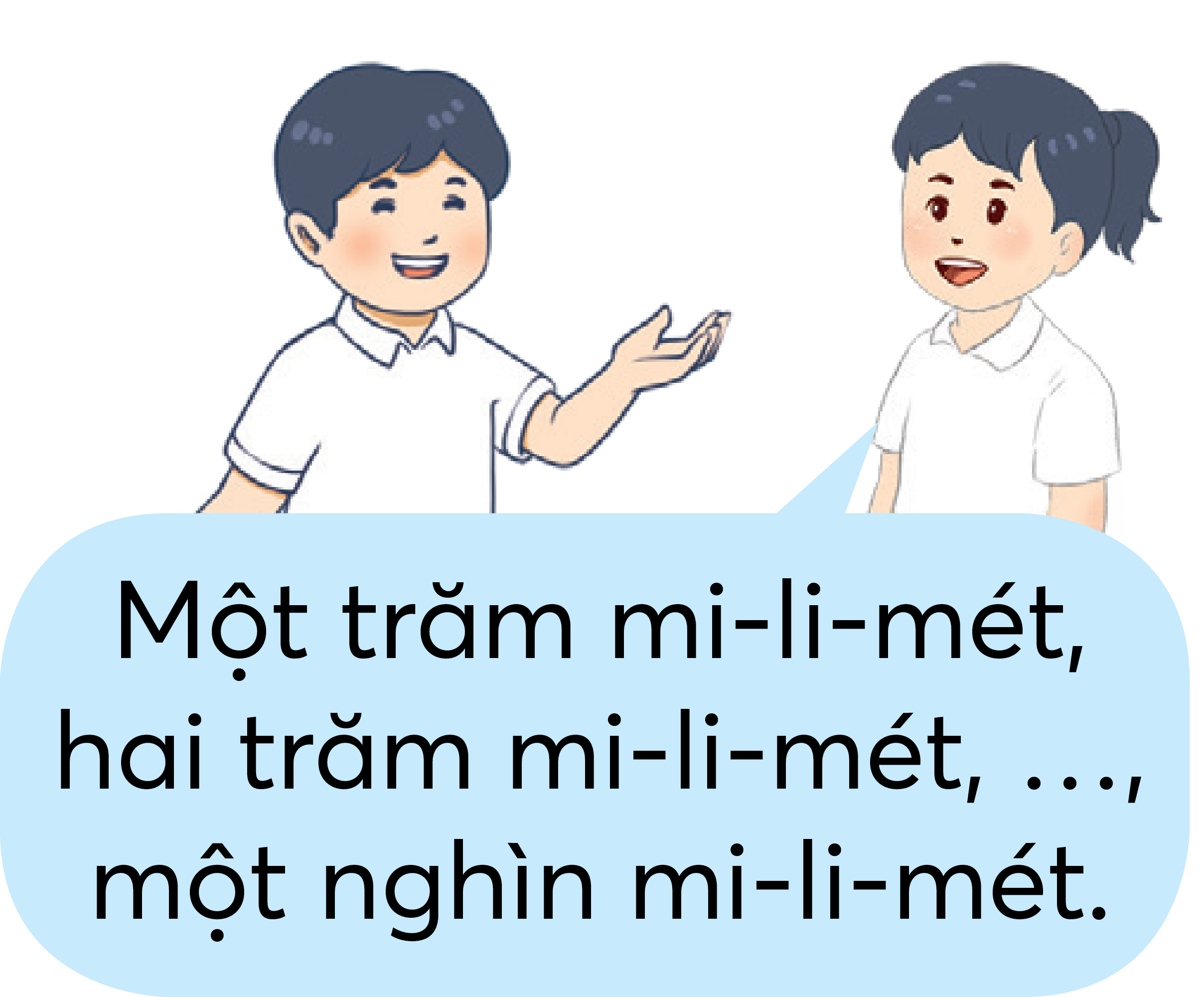 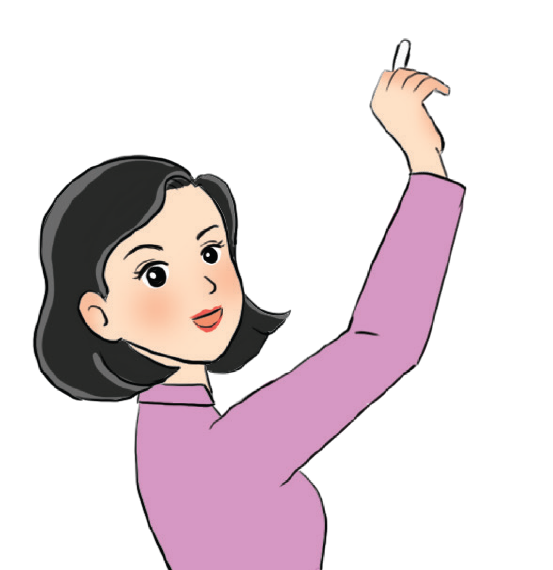 1 m = 10 dm
1 m = 1000 mm
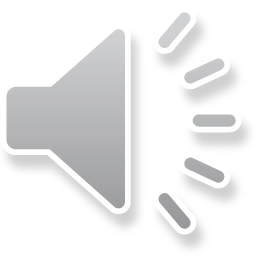 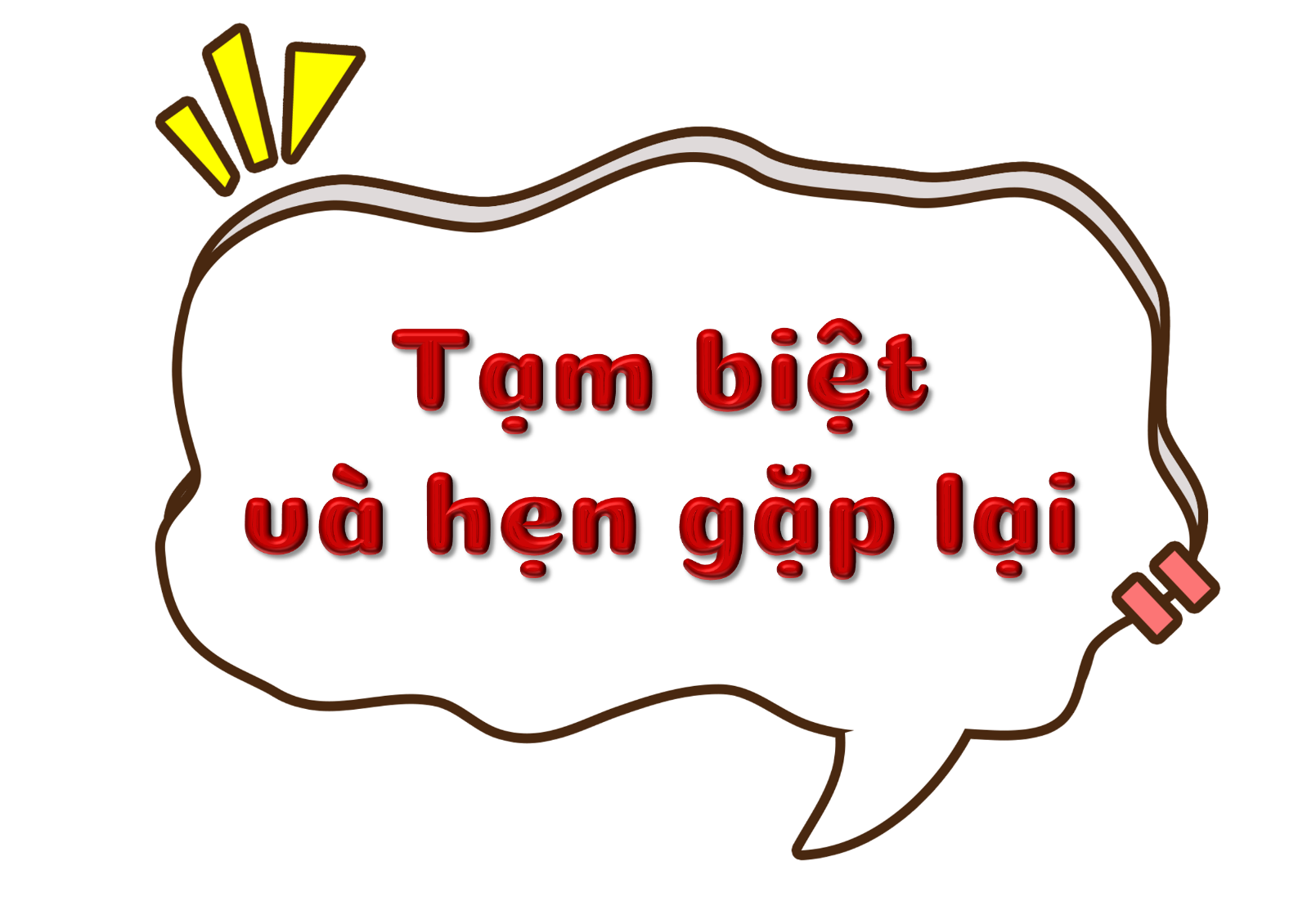 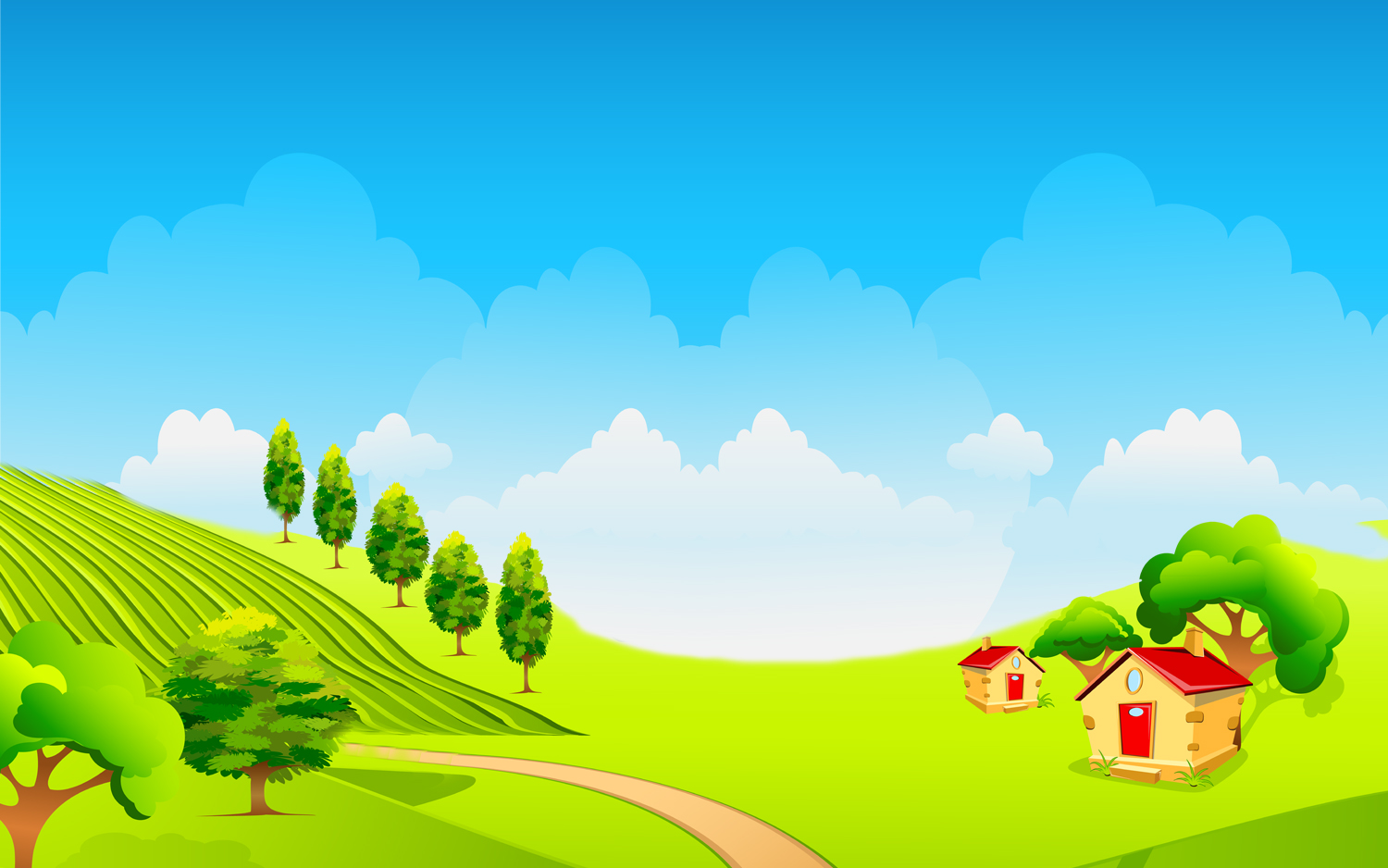 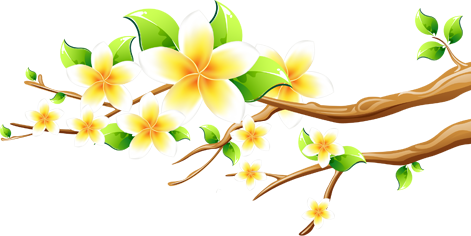 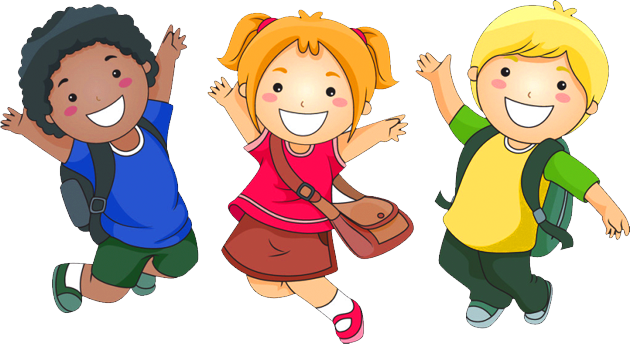